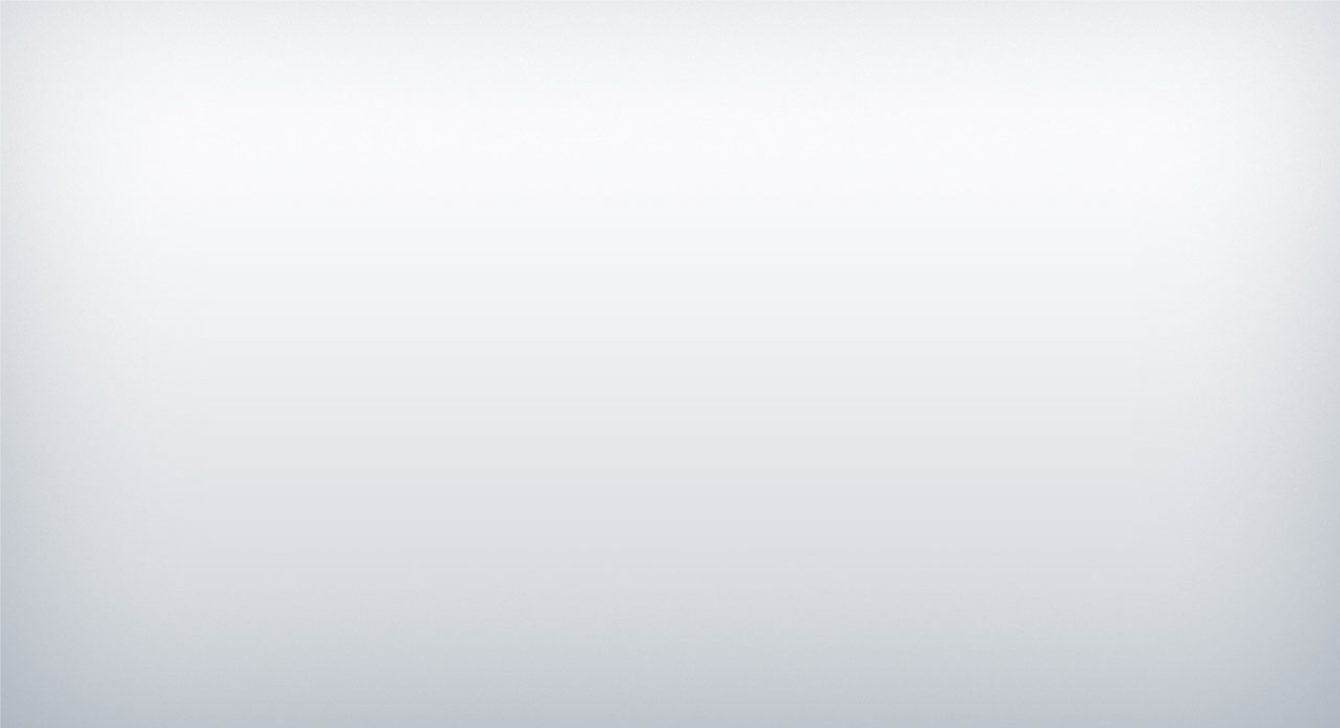 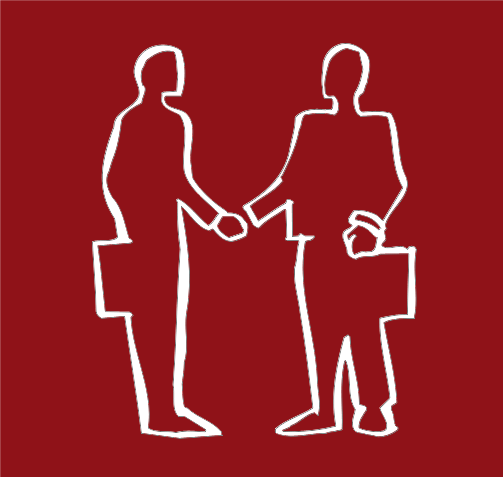 Антикризисная экономика: «Новая реальность»
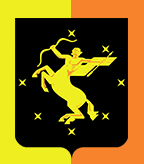 Единый центр поддержки предпринимательства – как инновационный механизм взаимодействия бизнеса и власти
Слепцов Владимир Витальевич

Руководитель Администрации городского округа 
Химки Московской области
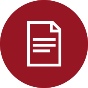 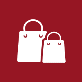 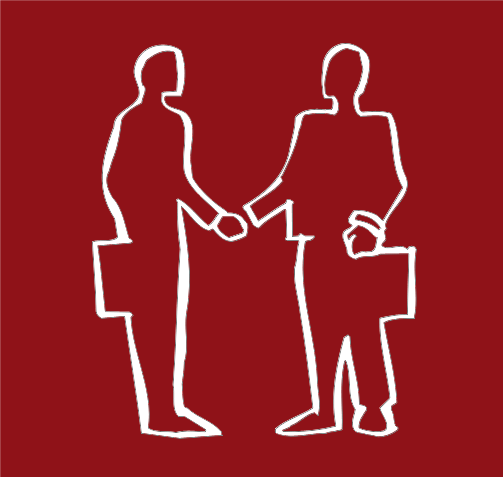 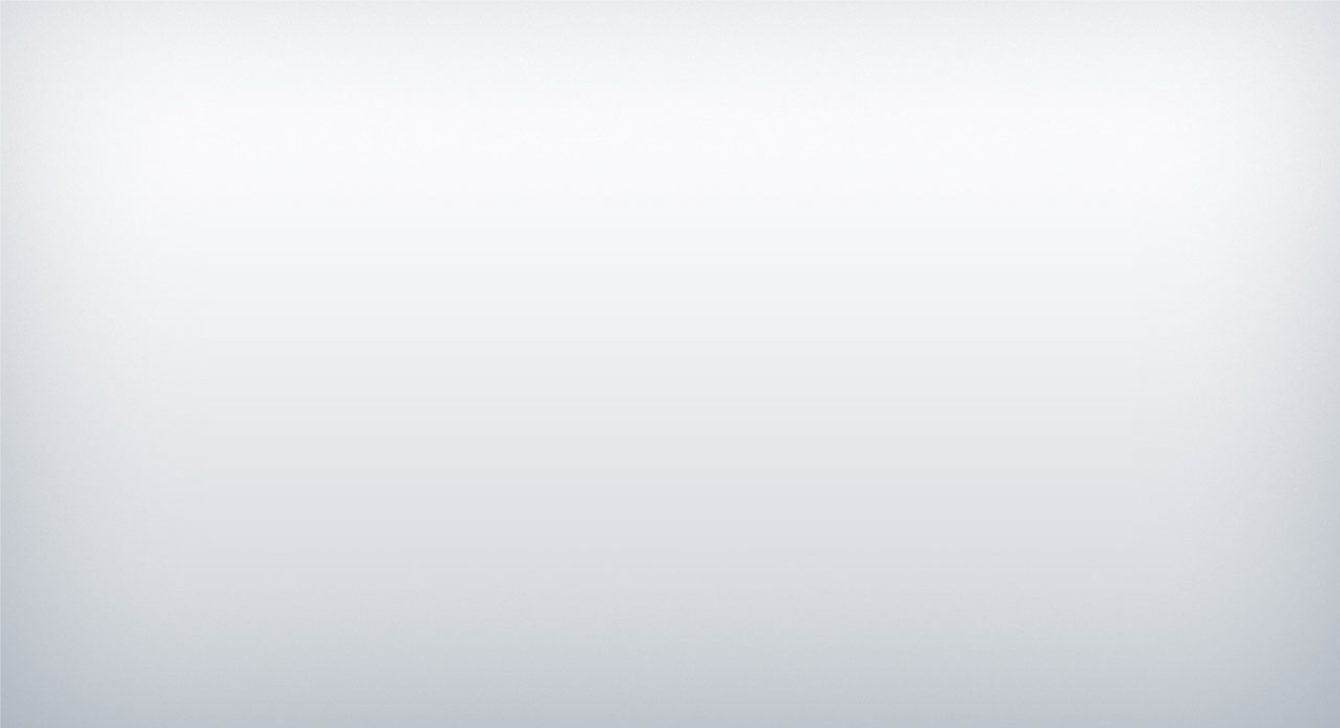 Единый центр поддержки предпринимательства (ЕЦПП)
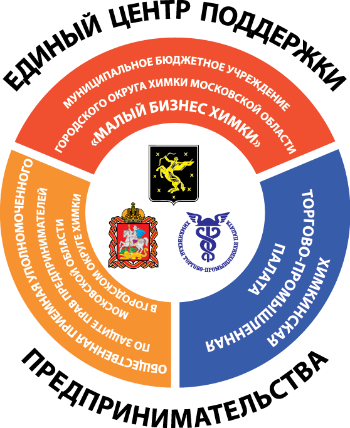 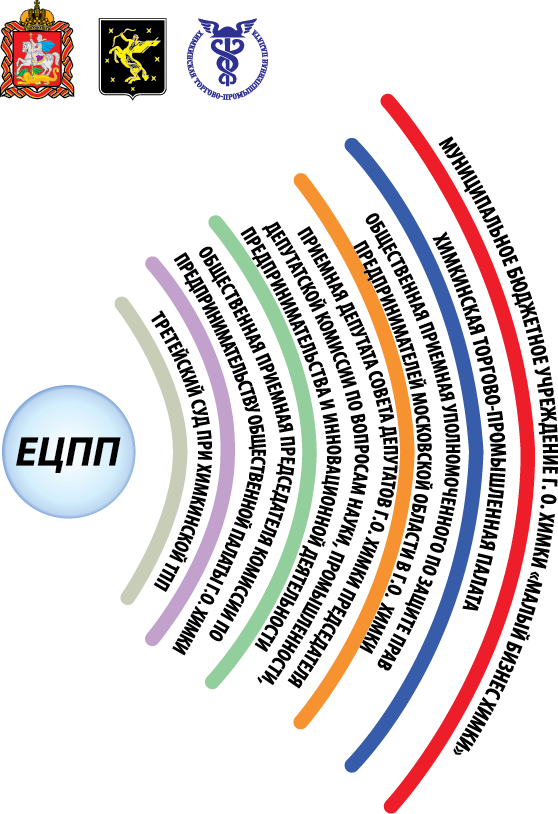 Химкинская торгово-промышленная палата

Муниципальное бюджетное учреждение «Малый бизнес Химки»

Общественная приемная Уполномоченного по защите прав предпринимателей 

Приемная председателя депутатской комиссии по вопросам науки, промышленности, предпринимательства и инновационной политике

Третейский суд г. о. Химки

Приемная председателя комиссии по предпринимательству Общественной палаты г. о. Химки
2
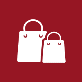 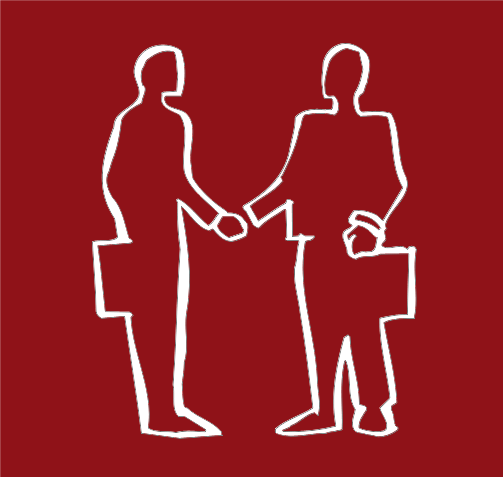 Муниципальное бюджетное учреждение «Малый бизнес Химки»
Бесплатное консультирование субъектов малого и среднего предпринимательства и начинающих предпринимателей по вопросам создания и развития бизнеса в городском округе Химки;

Ведение Реестра субъектов МСП и Реестра получателей государственной поддержки МСП;

Организация бесплатных семинаров, тренингов и мастер-классов для предпринимателей, и специалистов компаний;

Проведение аналитических исследований деловой среды в городском округе Химки и измерение эффективности оказания мер поддержки МСП;

Реализация мероприятий по популяризации предпринимательства;

Защита прав и законных интересов потребителей

Реализация программ финансовой поддержки 
субъектов малого и среднего предпринимательства
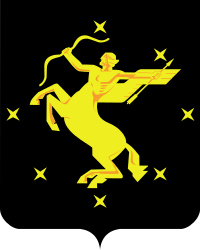 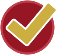 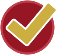 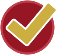 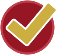 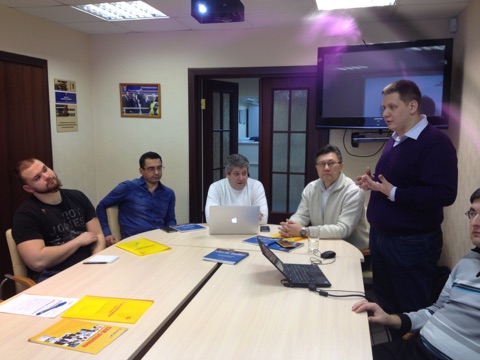 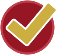 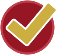 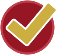 3
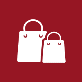 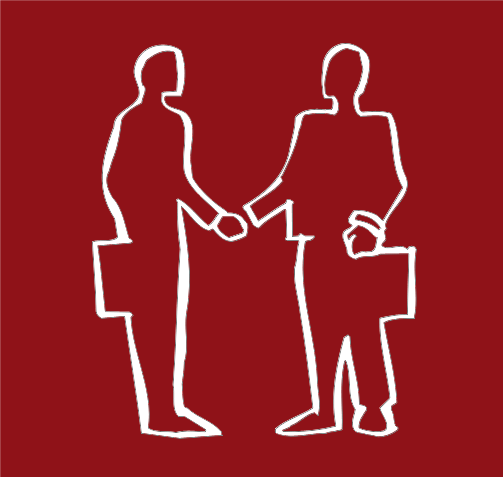 Мероприятия финансовой поддержки предпринимателей за 2015 год
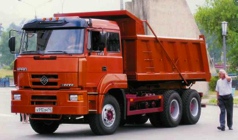 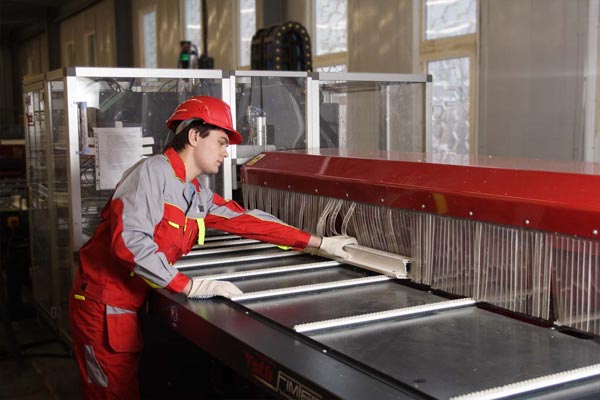 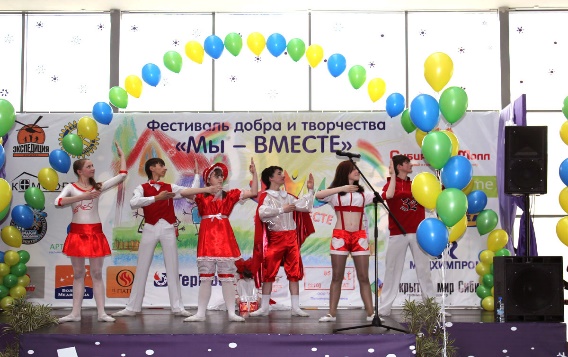 4
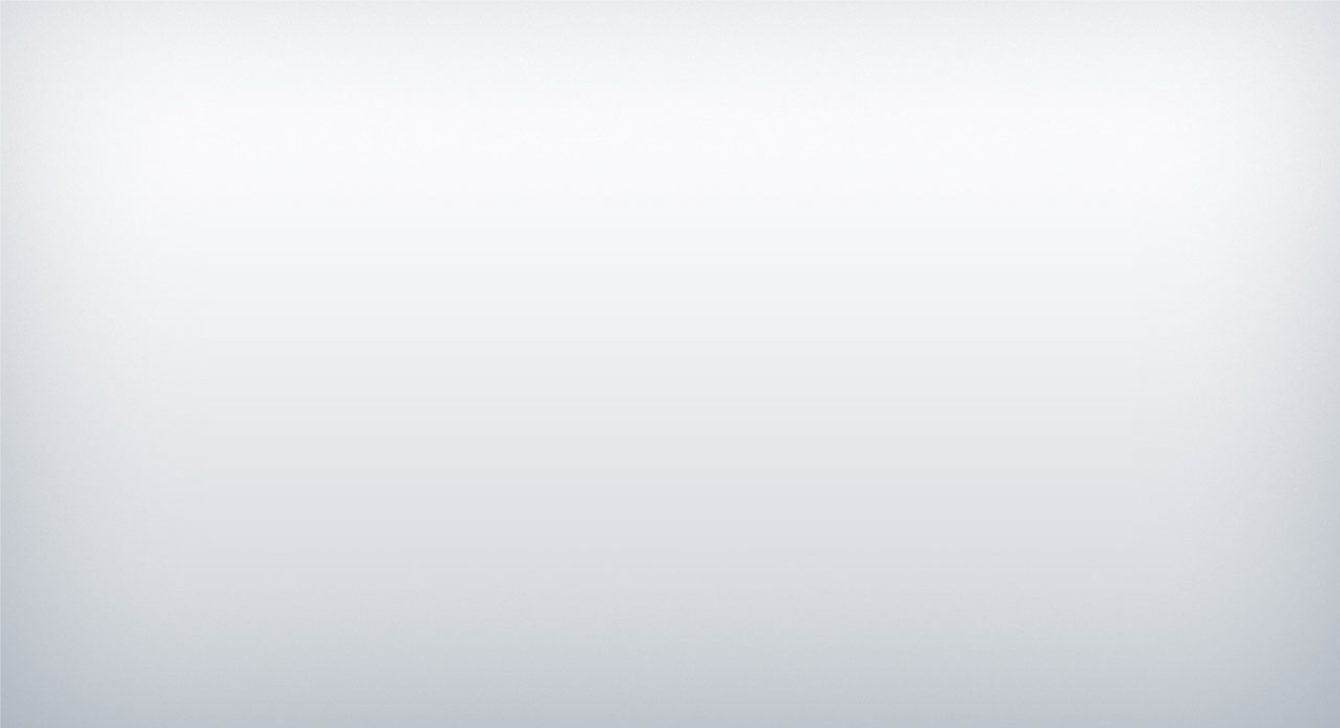 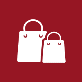 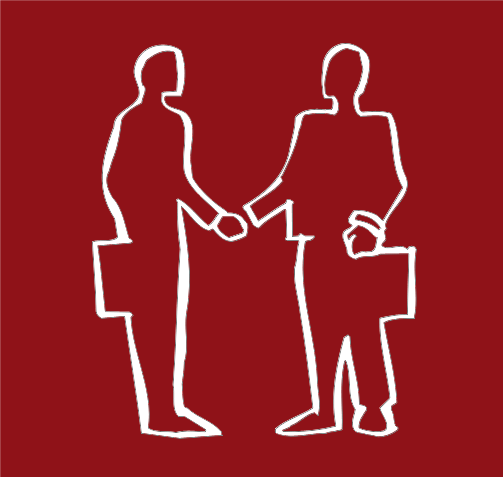 Мероприятия финансовой поддержки предпринимателей за 2015 год



5
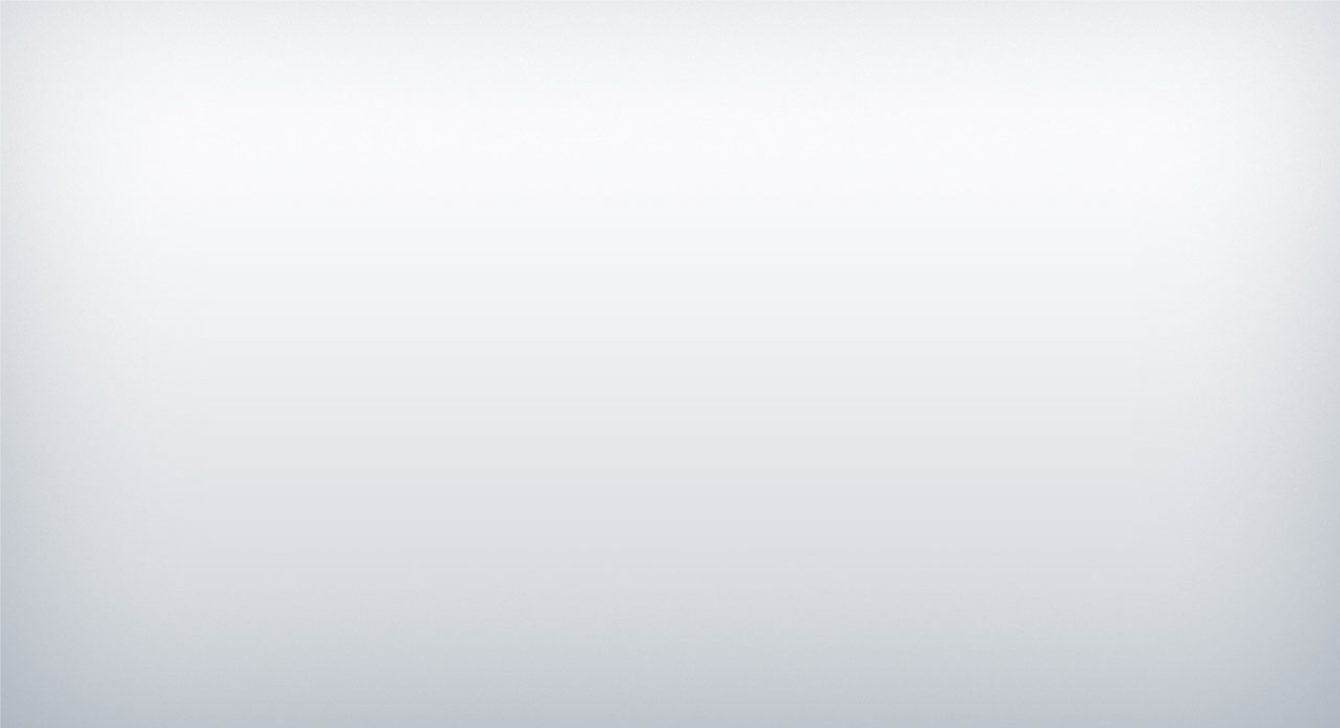 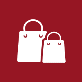 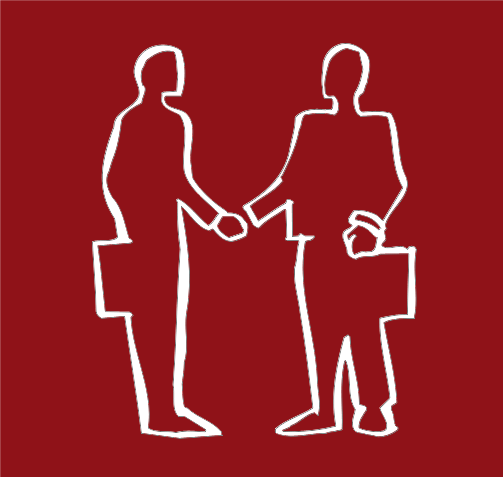 Химкинская торгово-промышленная палата
Конструктивные взаимоотношения с предпринимательским сообществом;

Интересы бизнеса, его новые потребности в услугах постоянно предметно рассматриваются Членами правления Палаты;

Активное участие в работе различных комиссий при Администрации городского округа;

Активное участие в разработке проектов нормативно-правовых актов городского округа Химки по вопросам поддержки и развития малого и среднего предпринимательства.
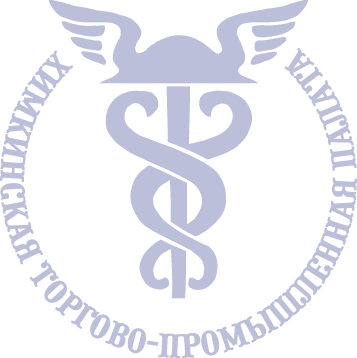 6
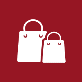 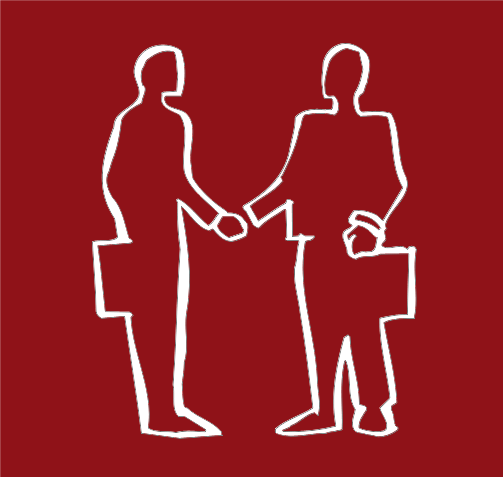 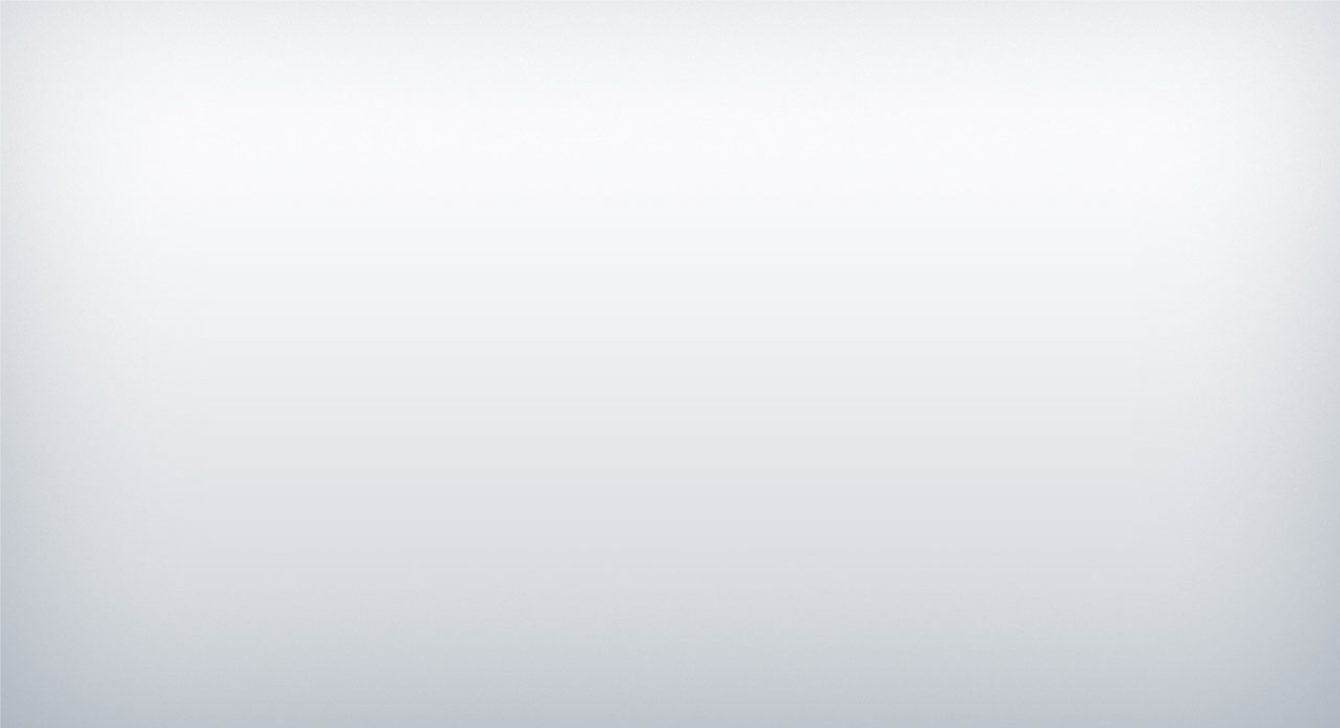 Услуги Химкинской Торгово-промышленной палаты
Услуги Химкинской ТПП:
7
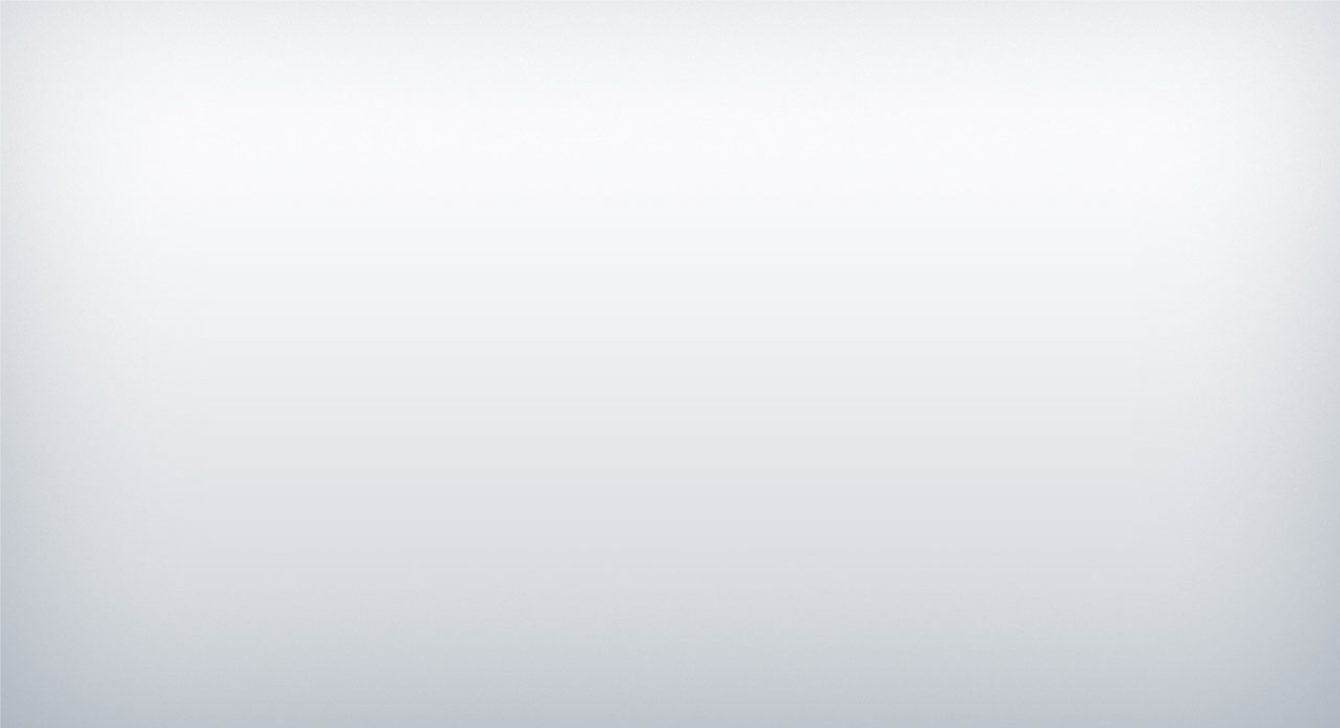 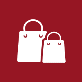 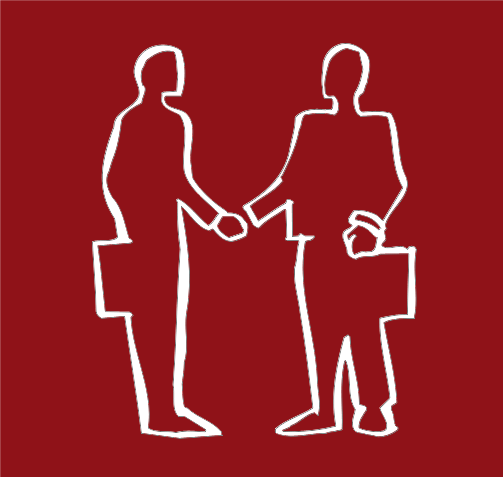 Социальная программа «Ветеран»
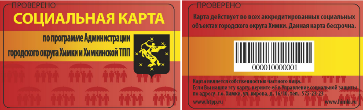 Социальная программа «Ветеран»: 
более 50 тыс. граждан, имеющих льготы
Удостоена премии в номинации «Бизнес для общества» и награждена Дипломом II степени
22 социальных магазина и 
15 социальных аптек в городском округе Химки
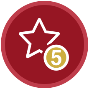 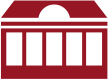 8
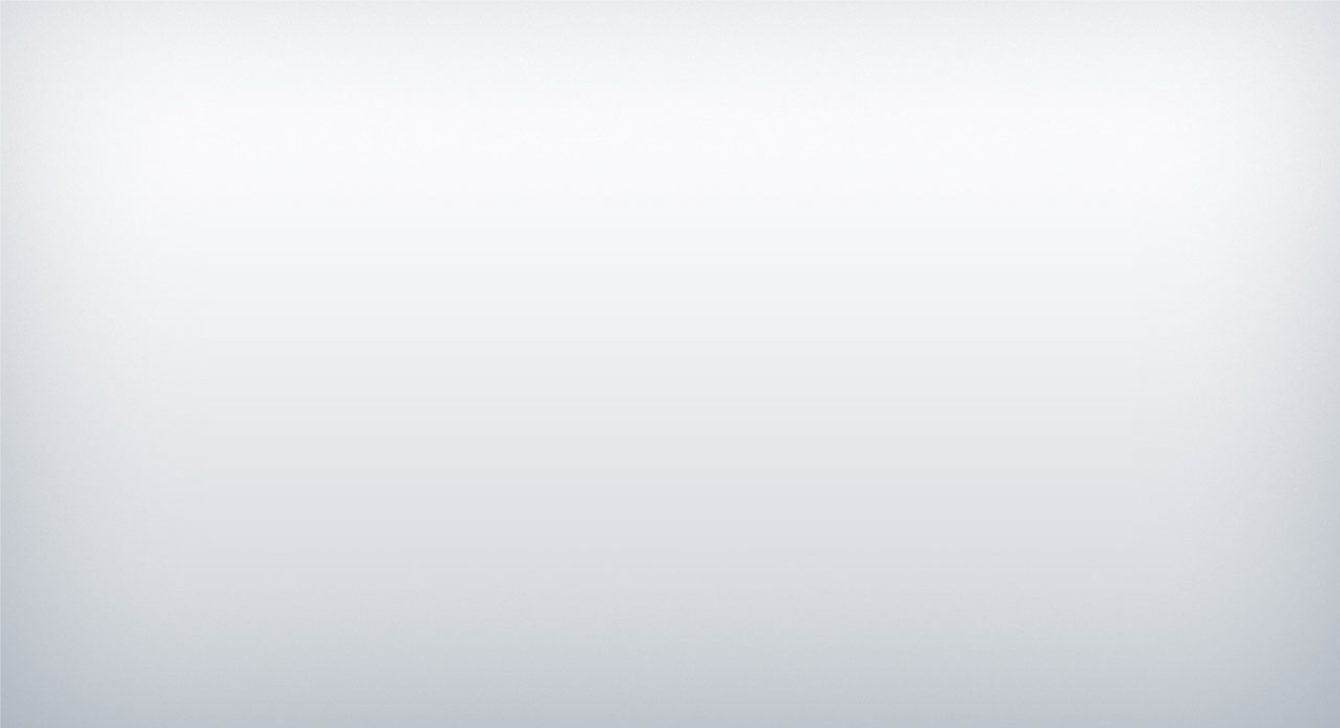 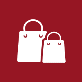 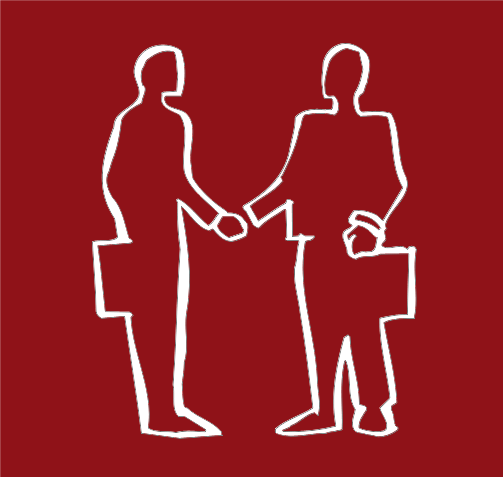 Члены Химкинской Торгово-промышленной палаты
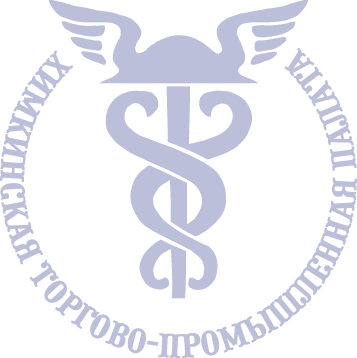 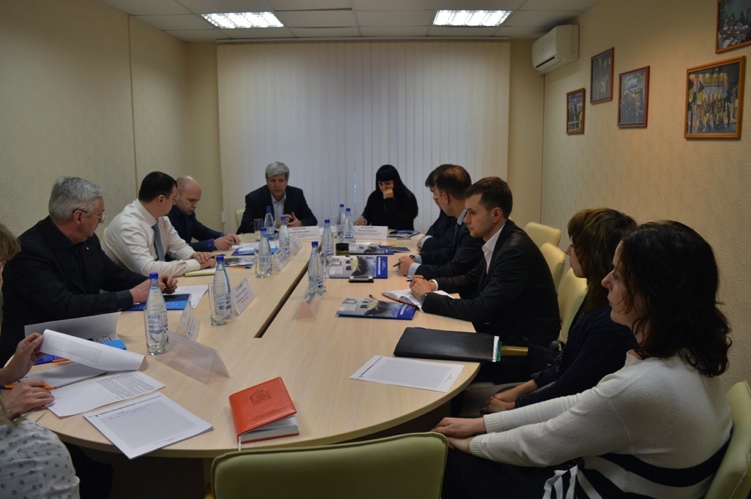 Более 15 лет деятельности


      Более 300 членов:

промышленные предприятия
строительные предприятия
предприятия сферы услуг и розничной торговли


9
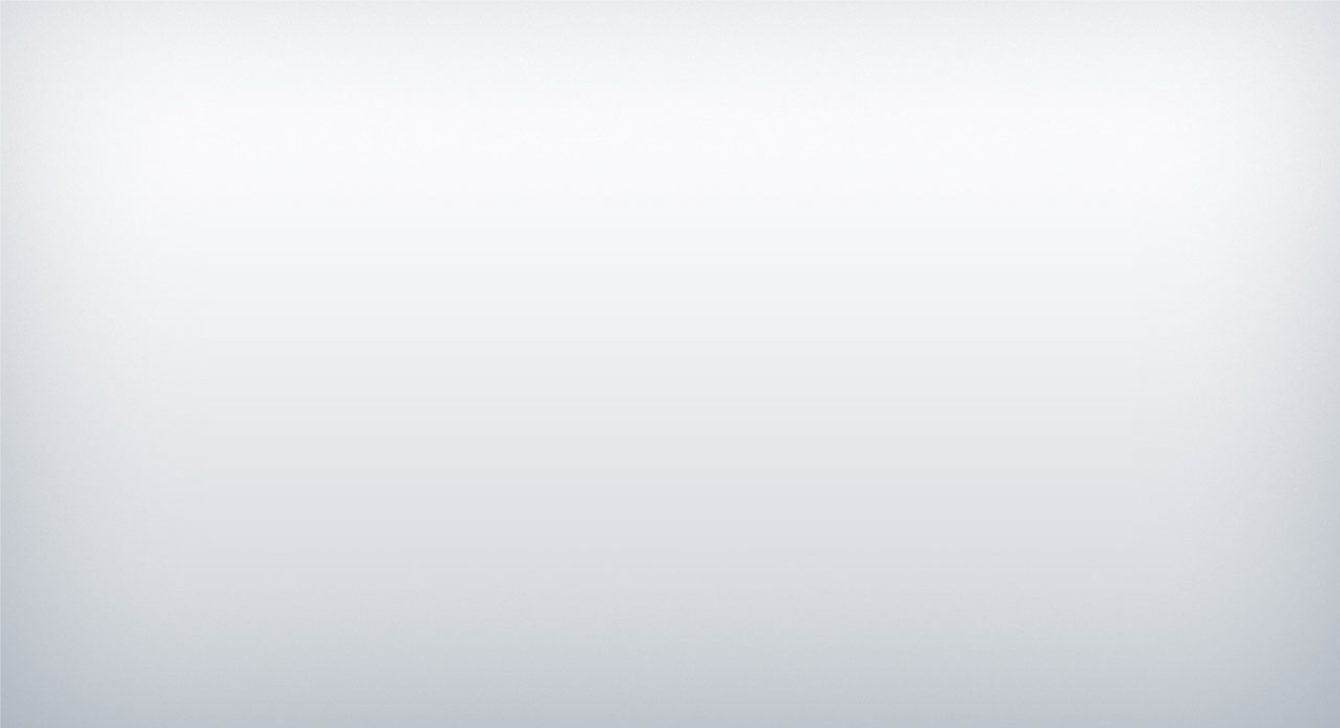 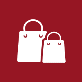 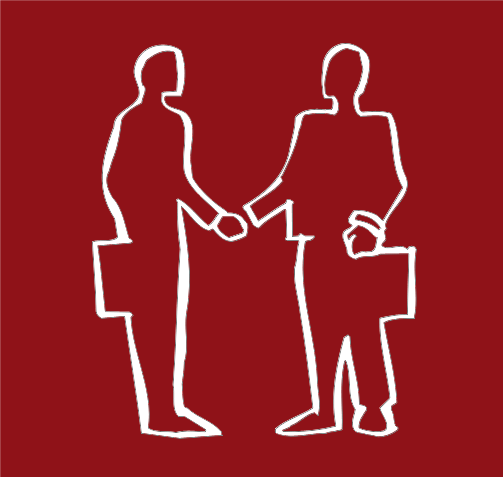 Третейский суд городского округа Химки
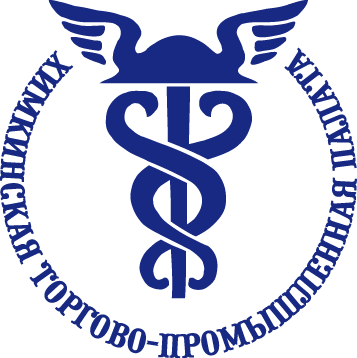 Разрешение любых экономических споров с участием юридических лиц независимо от местонахождения сторон или места заключения договора на всей территории Российской Федерации; 


Рассмотрение споров в срок до 14 дней (в государственных арбитражных судах и судах общей юрисдикции срок рассмотрения дел иногда затягивается на 5-6 месяцев).
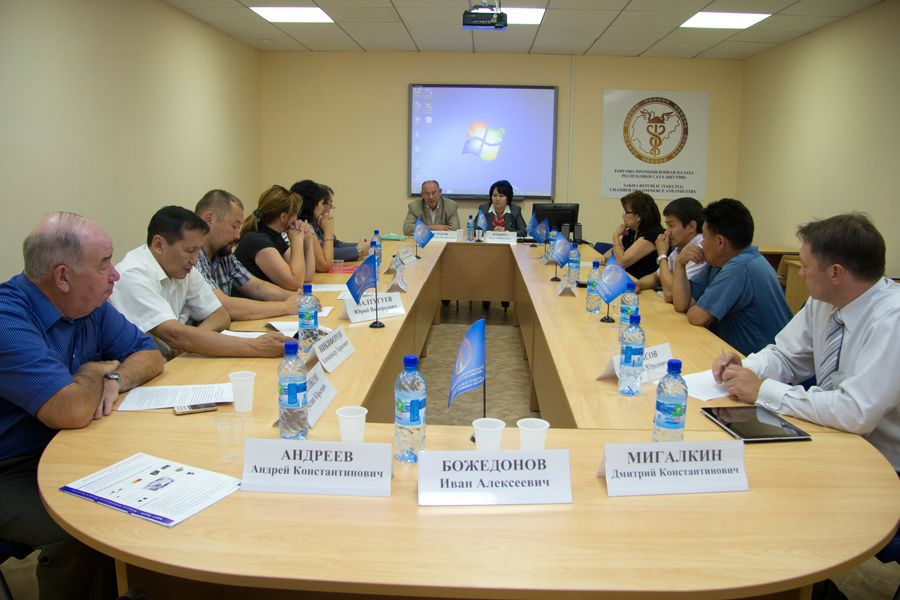 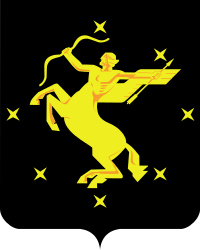 10
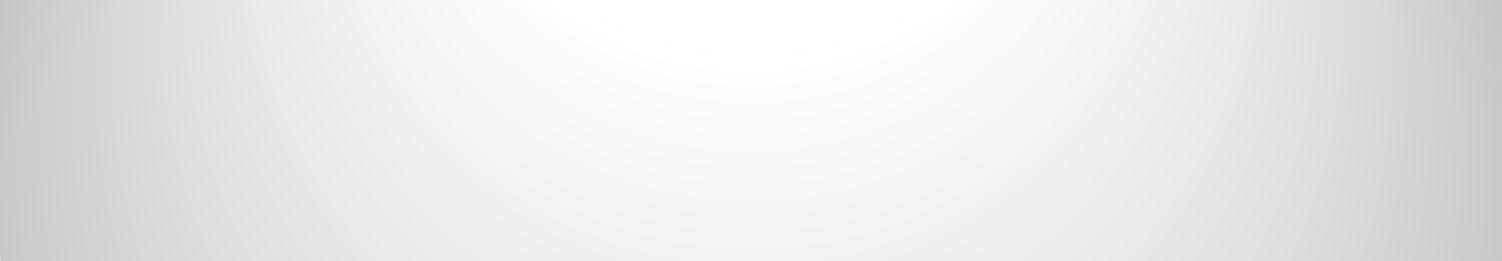 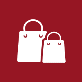 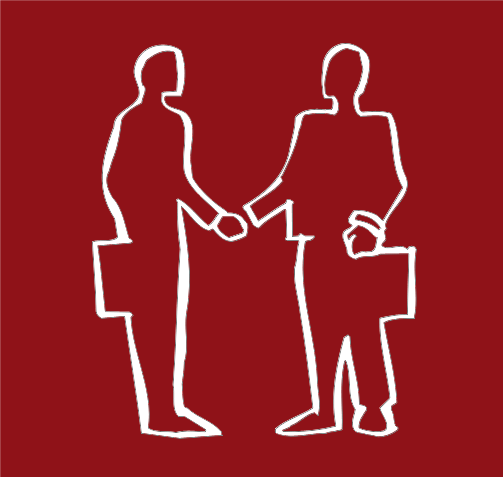 Общественная приемная уполномоченного по защите прав предпринимателей
Цели: 

Рассмотрение жалоб субъектов малого и среднего предпринимательства, права и законные интересы которых были нарушены; 

Сбор, изучение и анализ информации по вопросам обеспечение защиты прав и законных интересов предпринимателей;

Информирование населения г. о. Химки о состоянии соблюдения 
и защиты прав и законных интересов предпринимателей, а также деятельности приемной Уполномоченного.
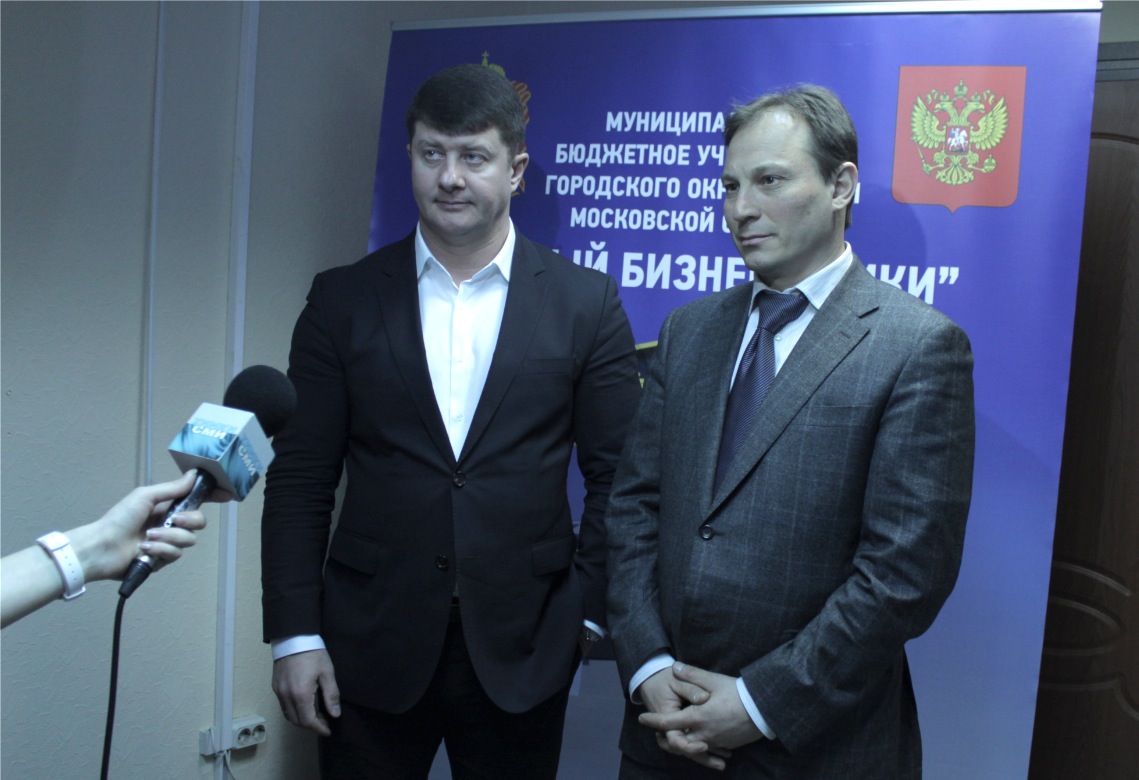 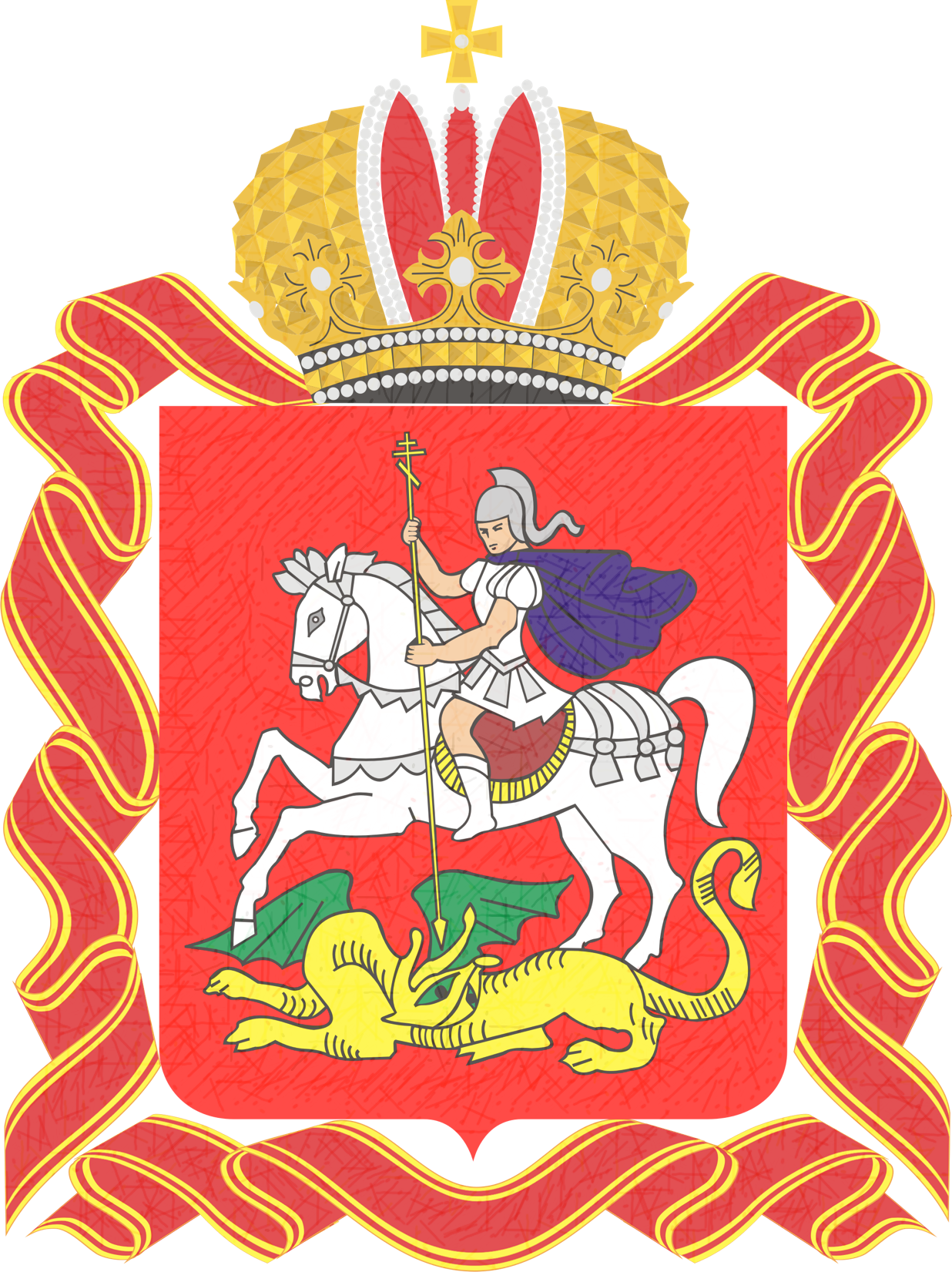 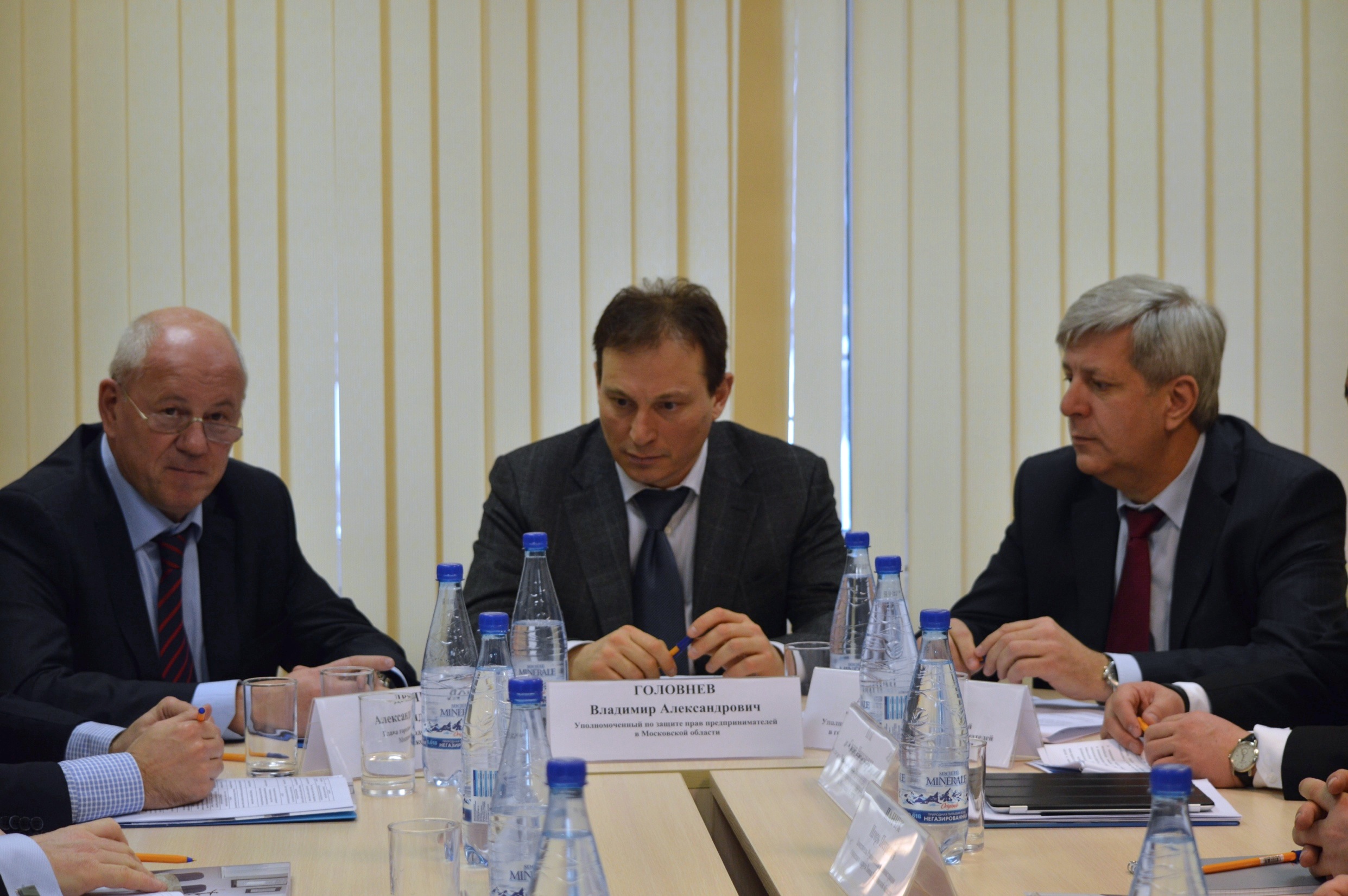 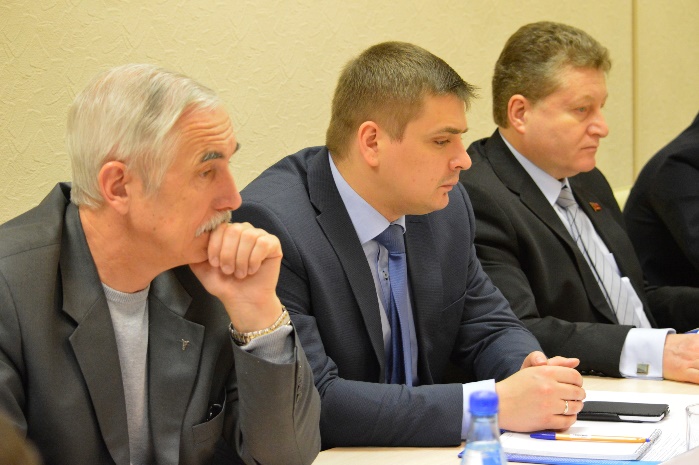 11
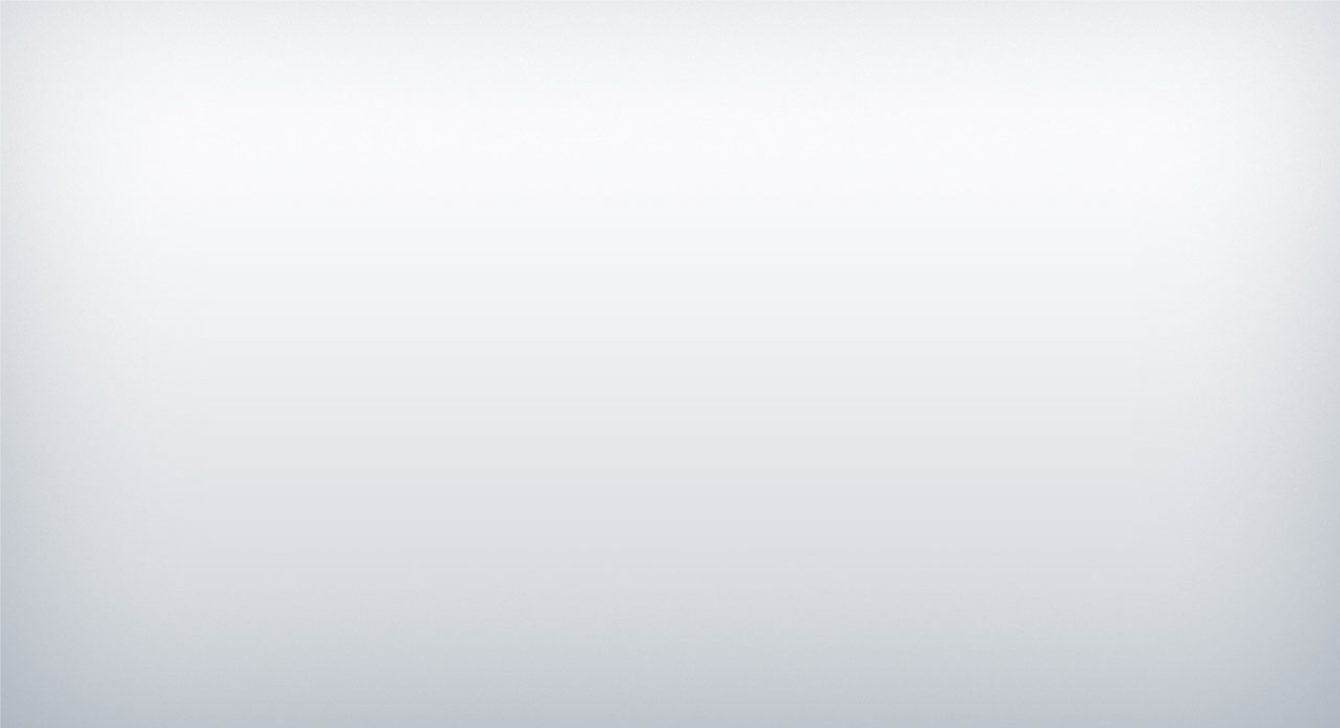 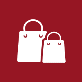 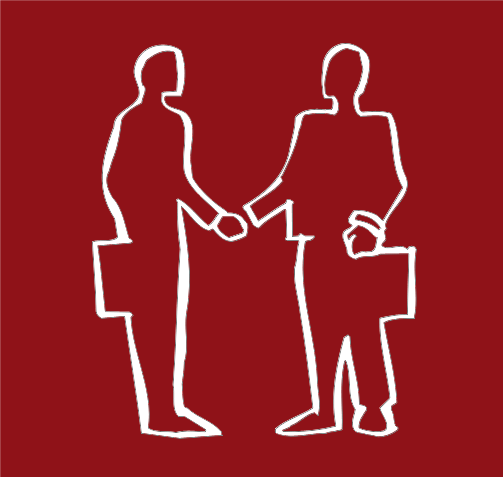 Приемная председателя депутатской комиссии по вопросам науки, 
промышленности, предпринимательства и инновационной политике
Организован прием представителя депутатского корпуса; 

Все нормативно – правовые документы по линии предпринимательства 
    проходят рассмотрение на депутатской комиссии; 

Очная встреча помогает обеим сторонам лучше понять друг друга.
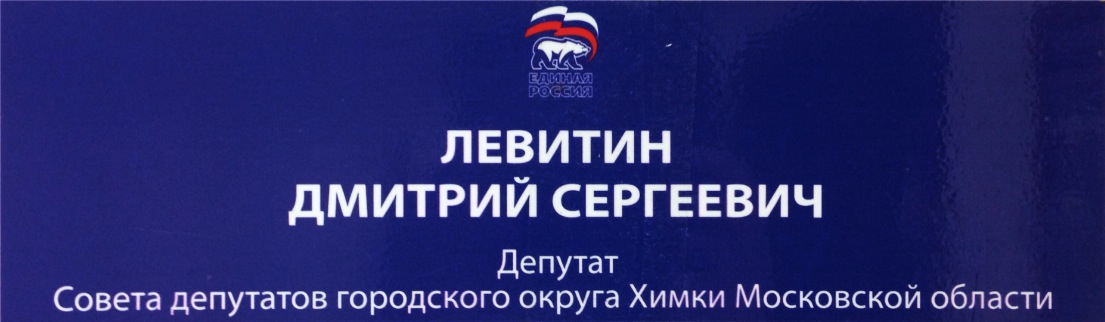 12
Приемная председателя комиссии по предпринимательству 
Общественной палаты г. о. Химки
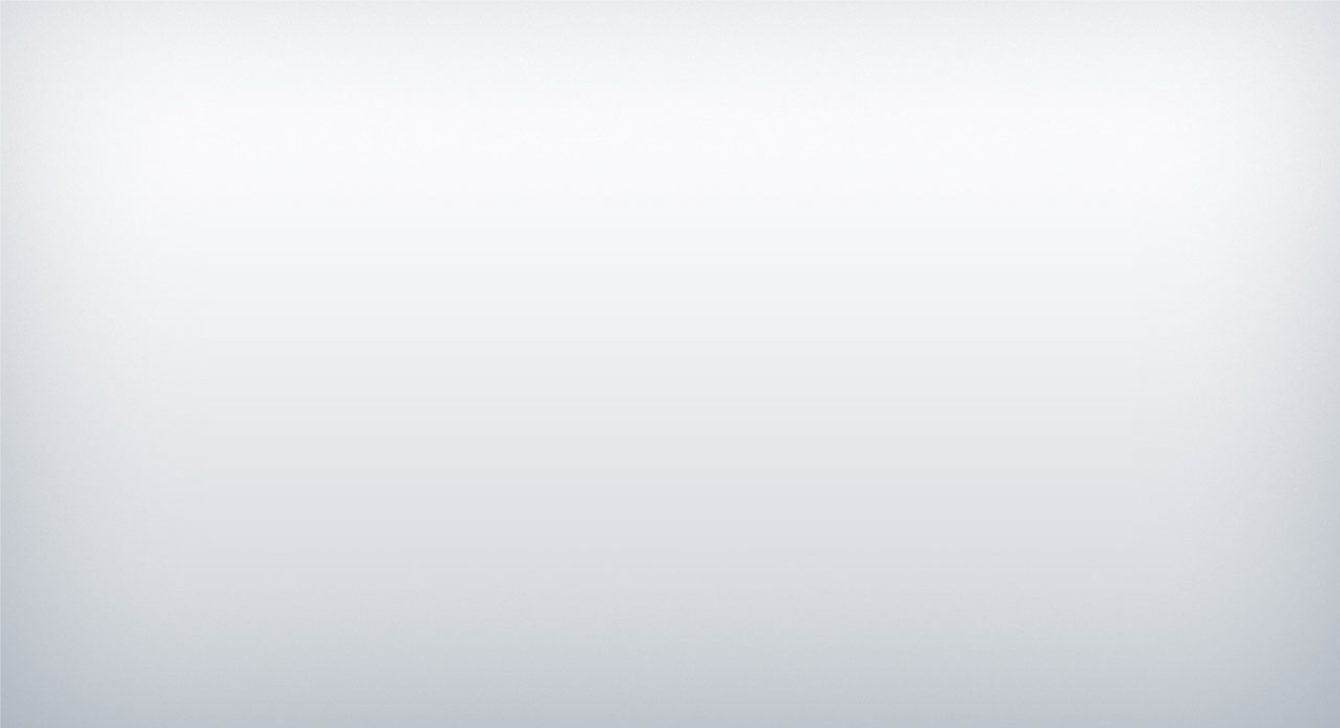 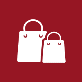 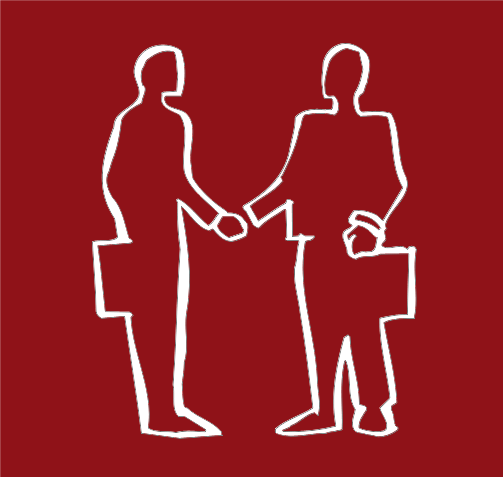 Задачи:

Выстраивание модели взаимоотношений бизнеса и с обществом, и с властными структурами; 

Организация приема жителей округа, работа с их обращениями и взаимодействие с органами власти; 

Прямой диалог члена общественной палаты с руководителями предприятий.
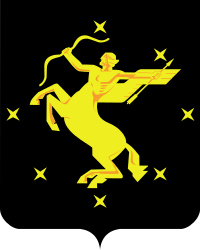 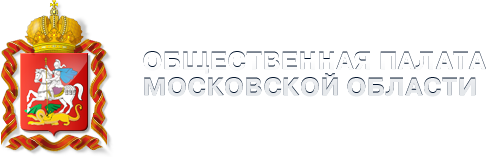 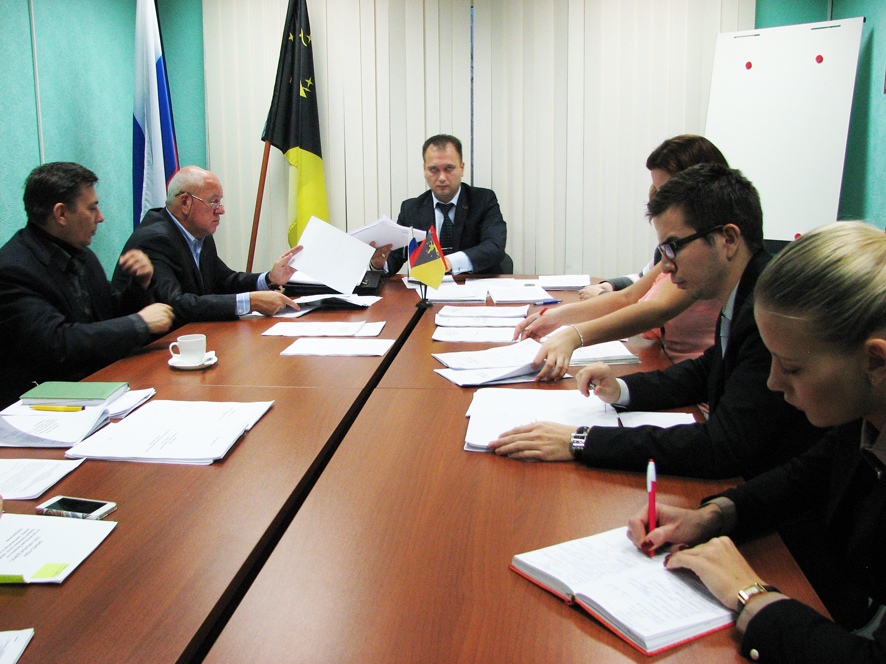 13
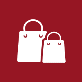 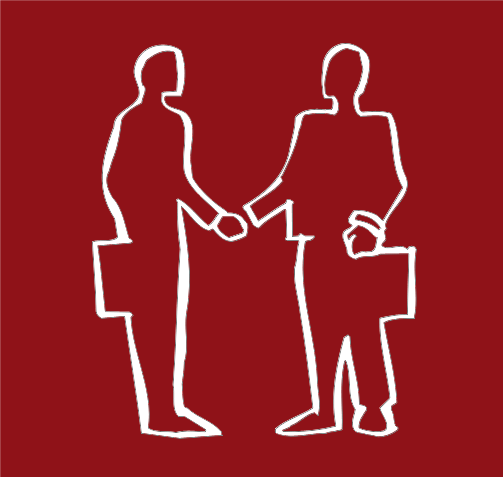 Информационная поддержка предпринимателей г. о. Химки
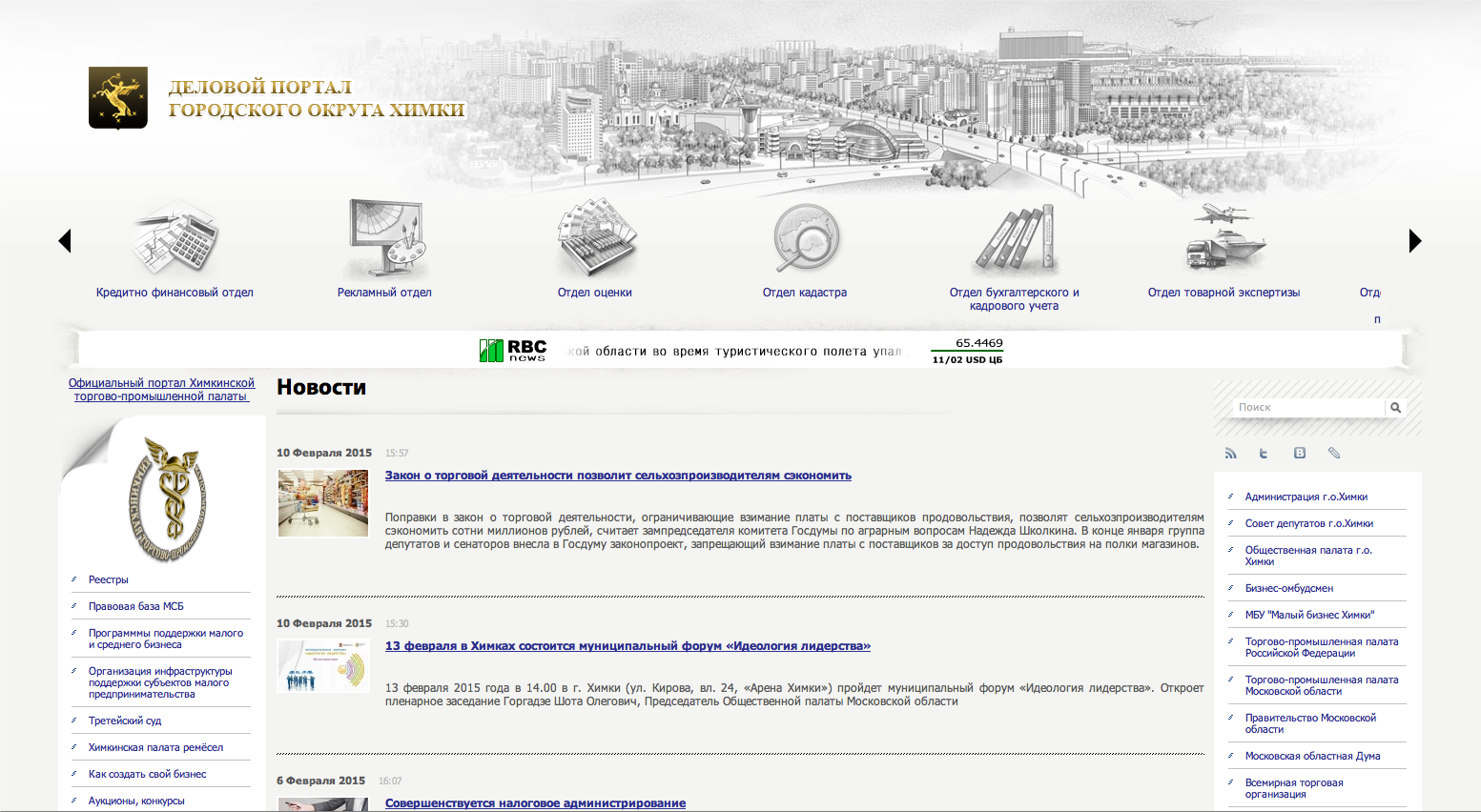 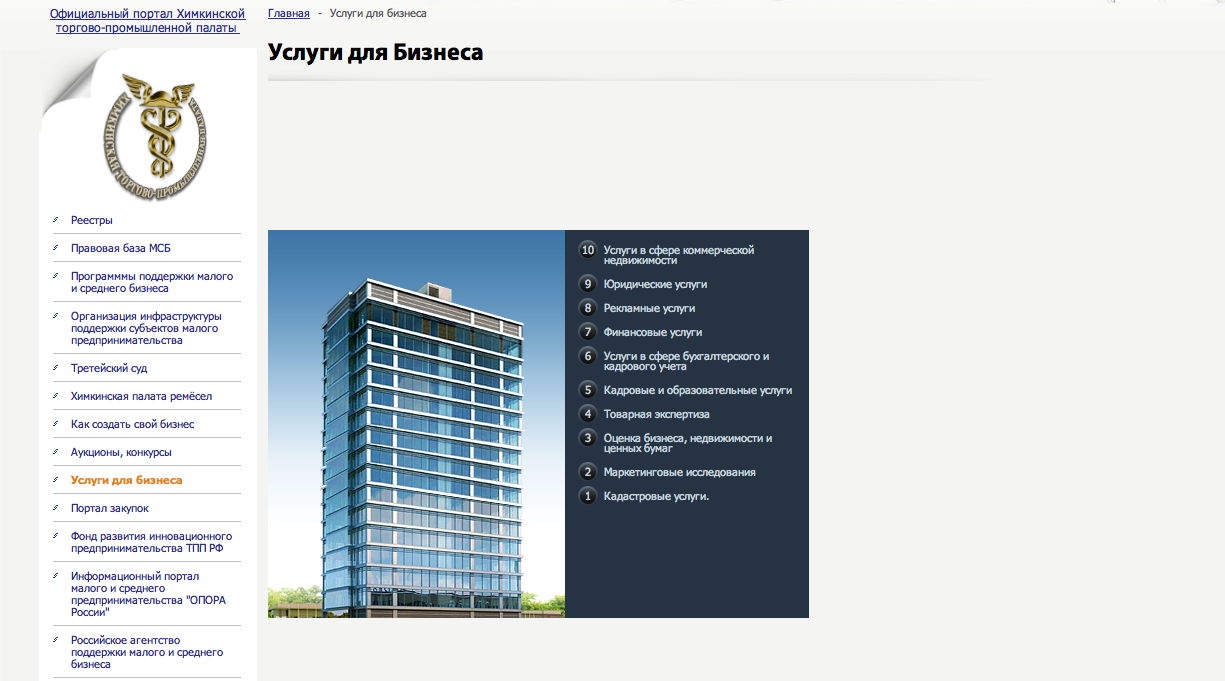 Сайт Делового портала г. о. Химки


Сайт Администрации г. о Химки


Муниципальные и областные СМИ


Сайты инфраструктур поддержки МСП
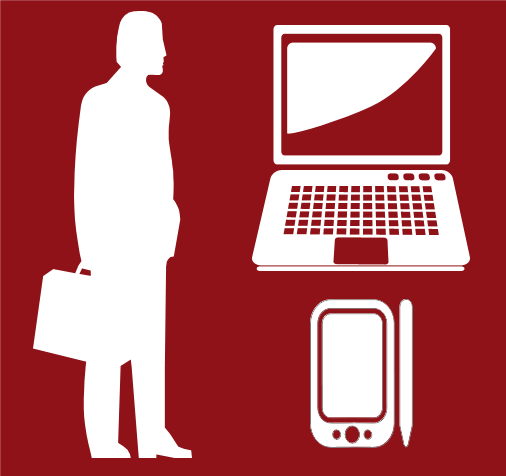 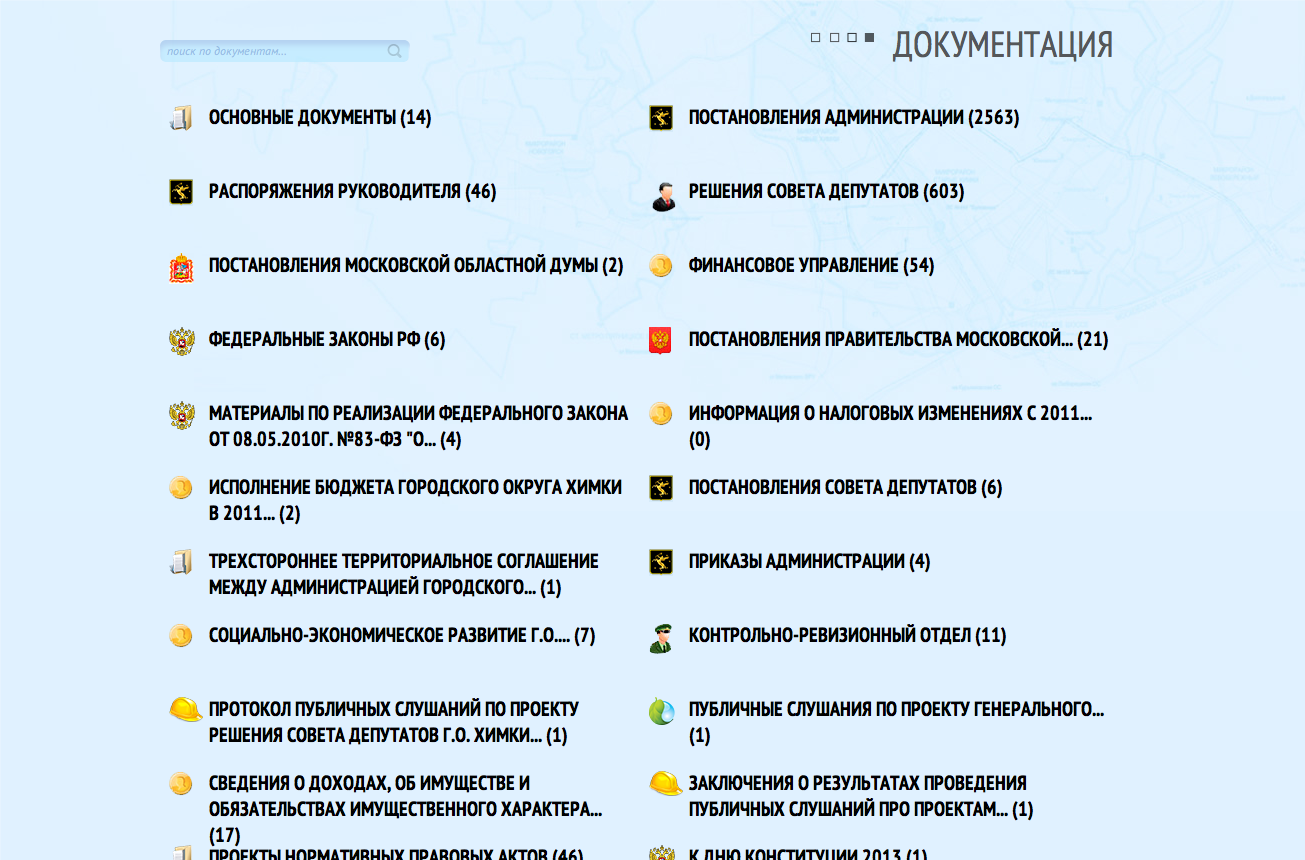 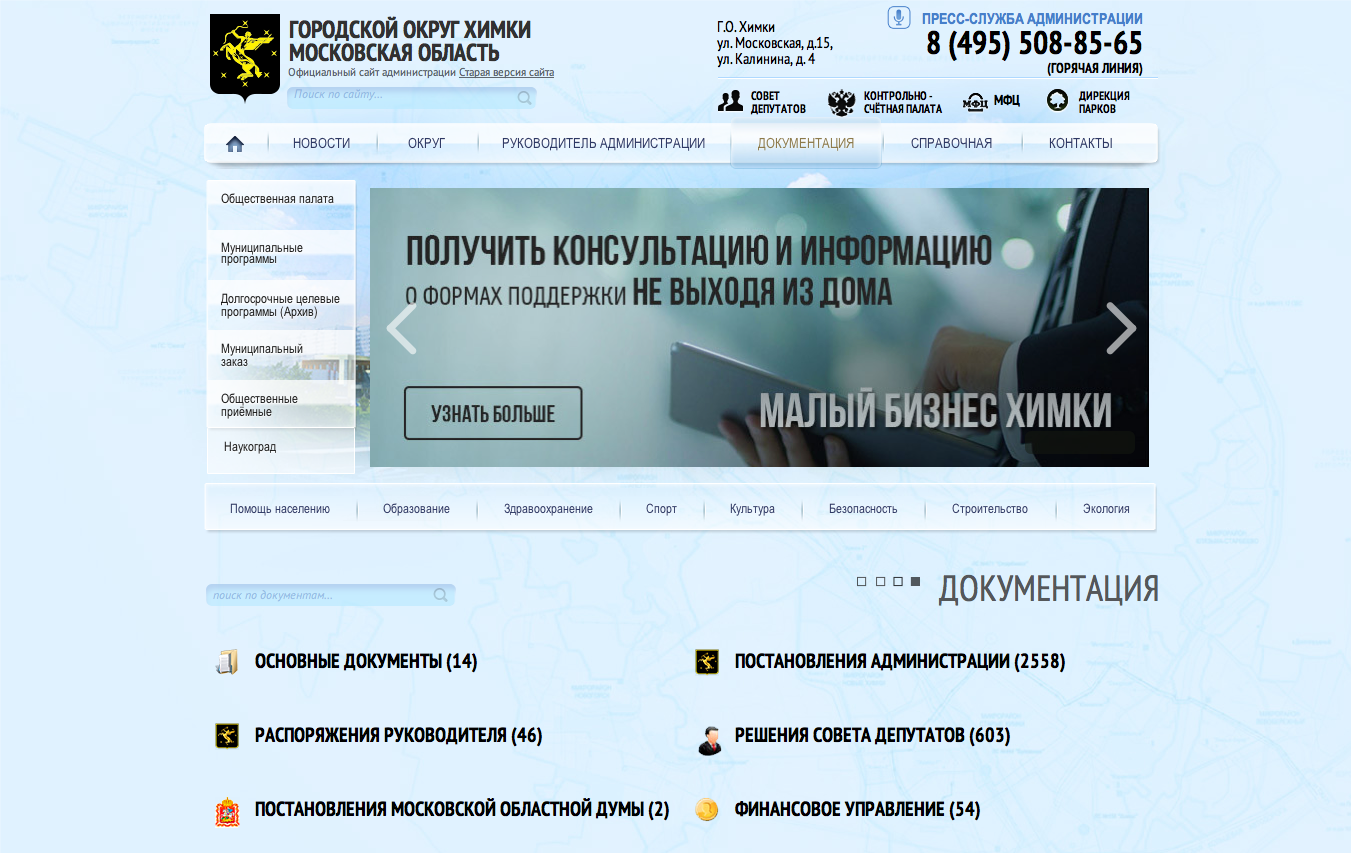 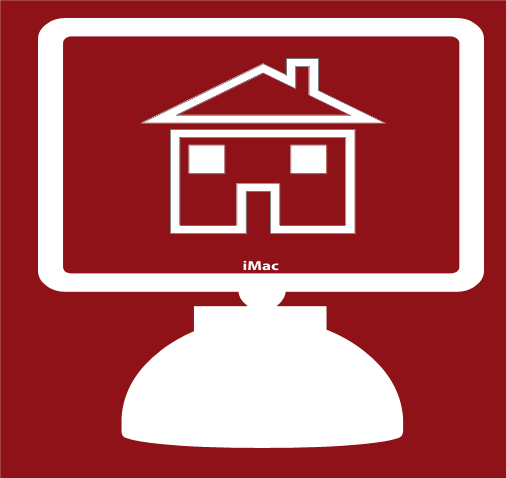 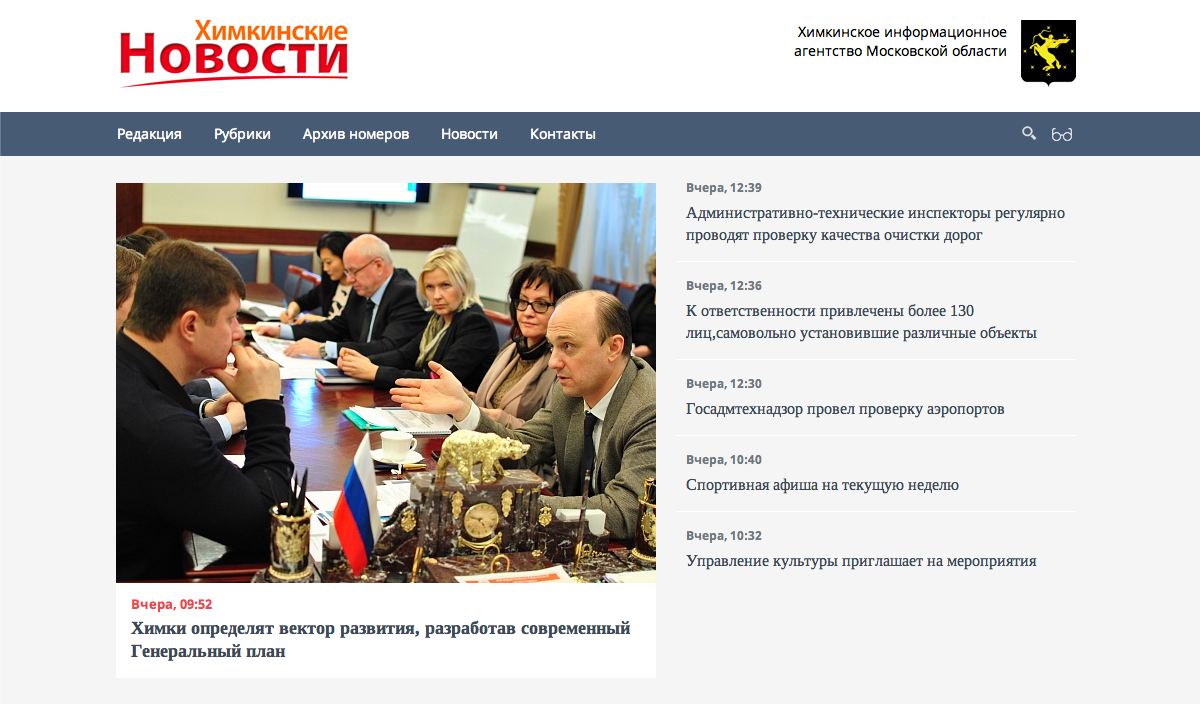 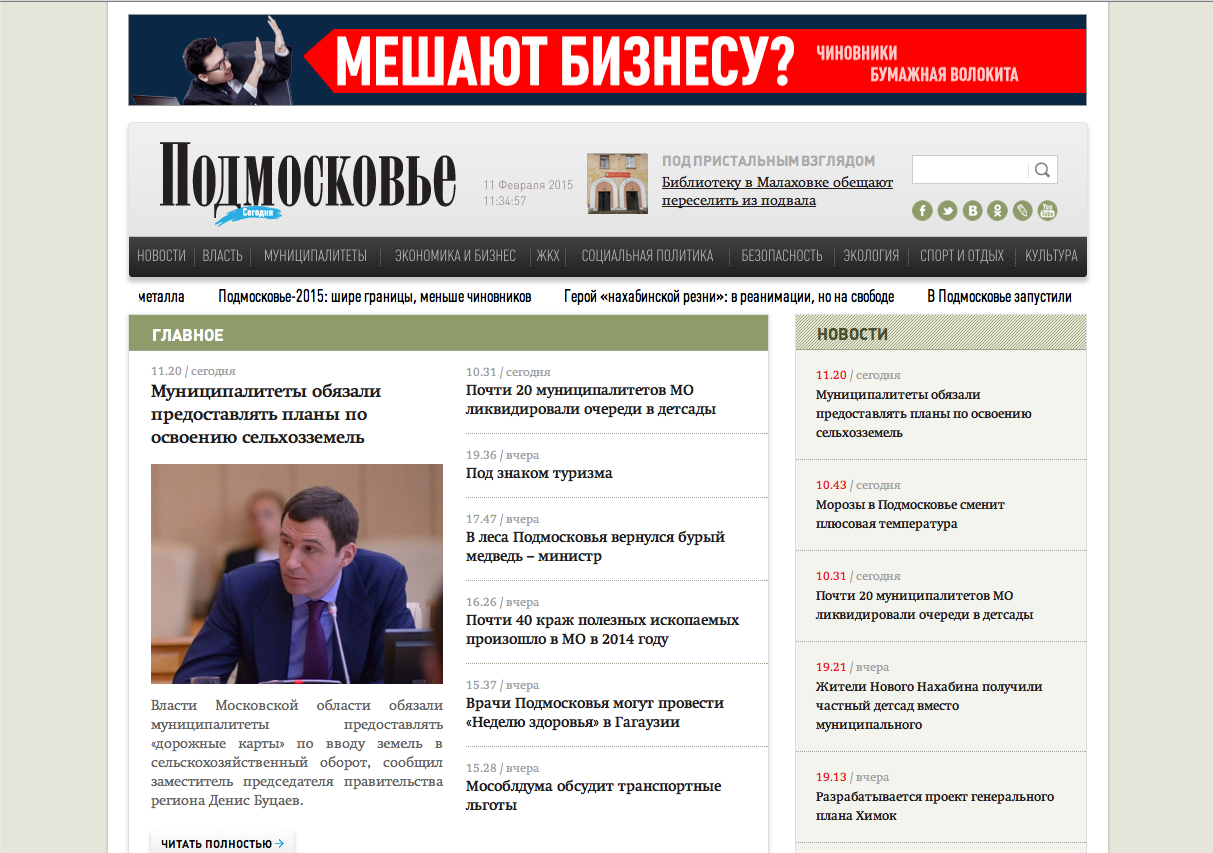 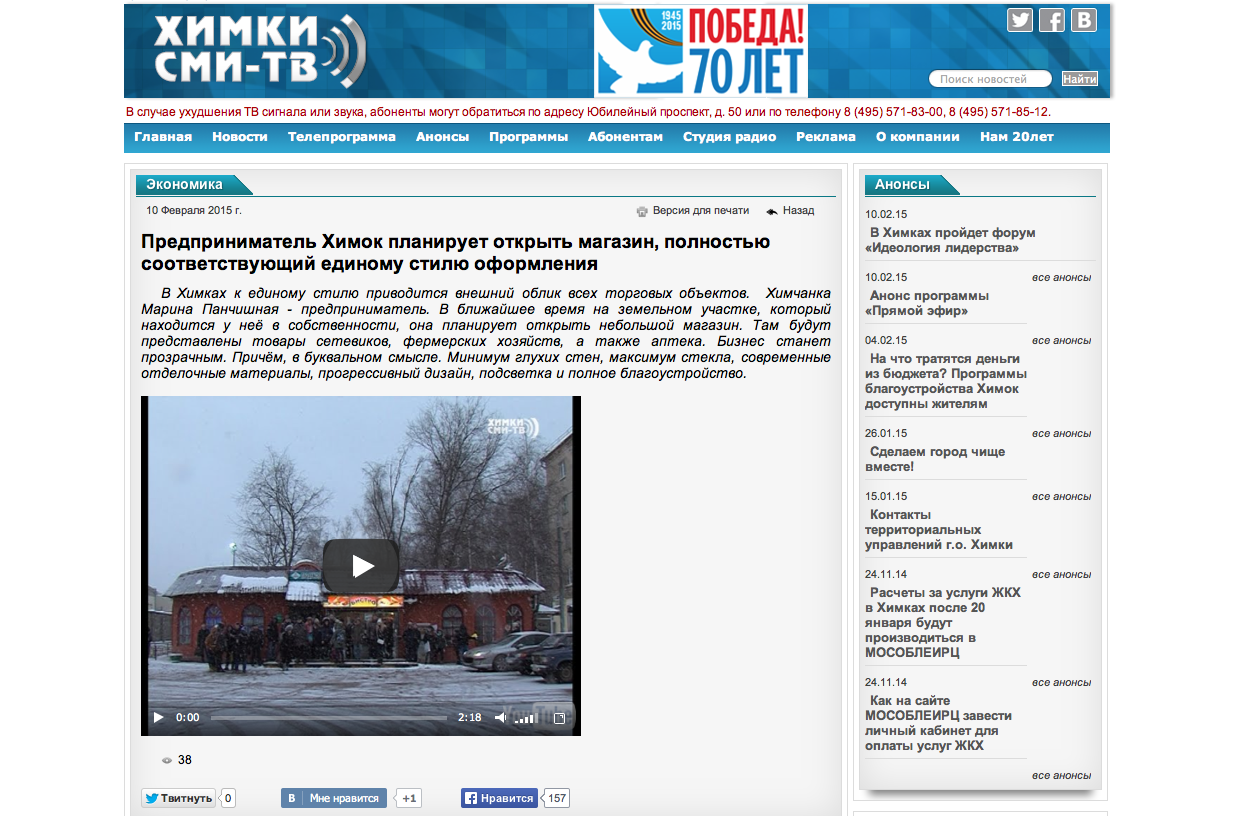 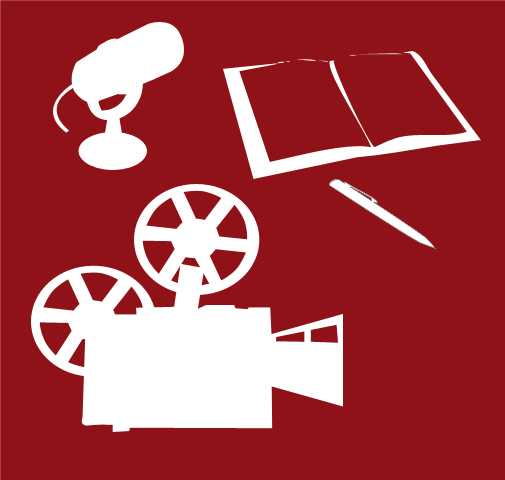 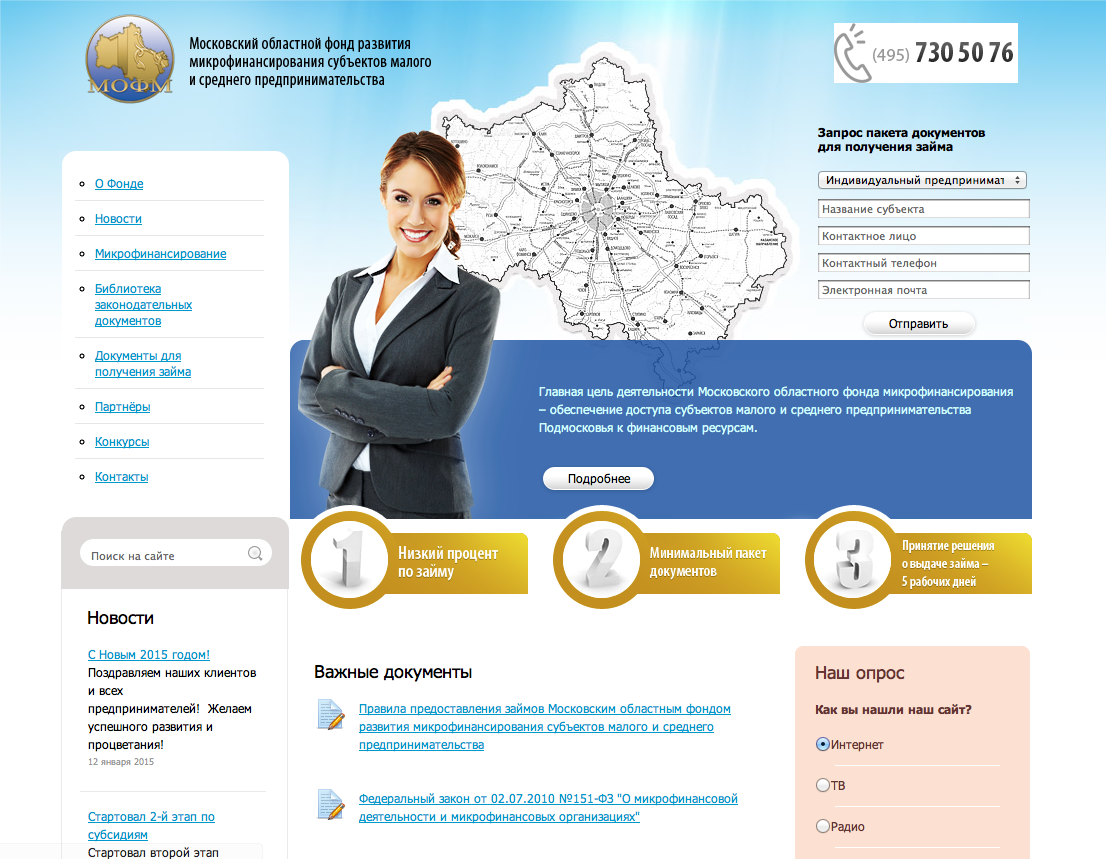 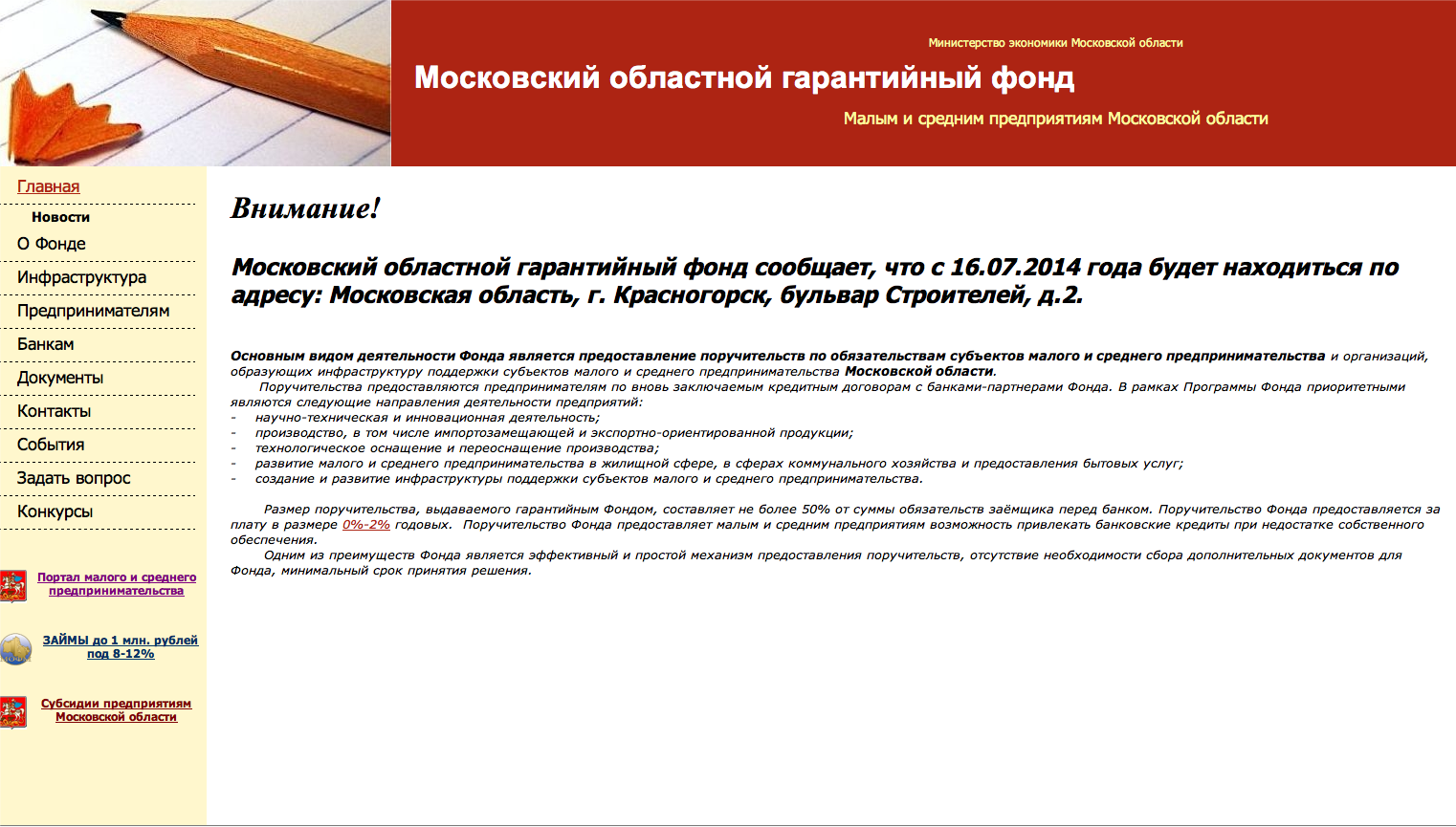 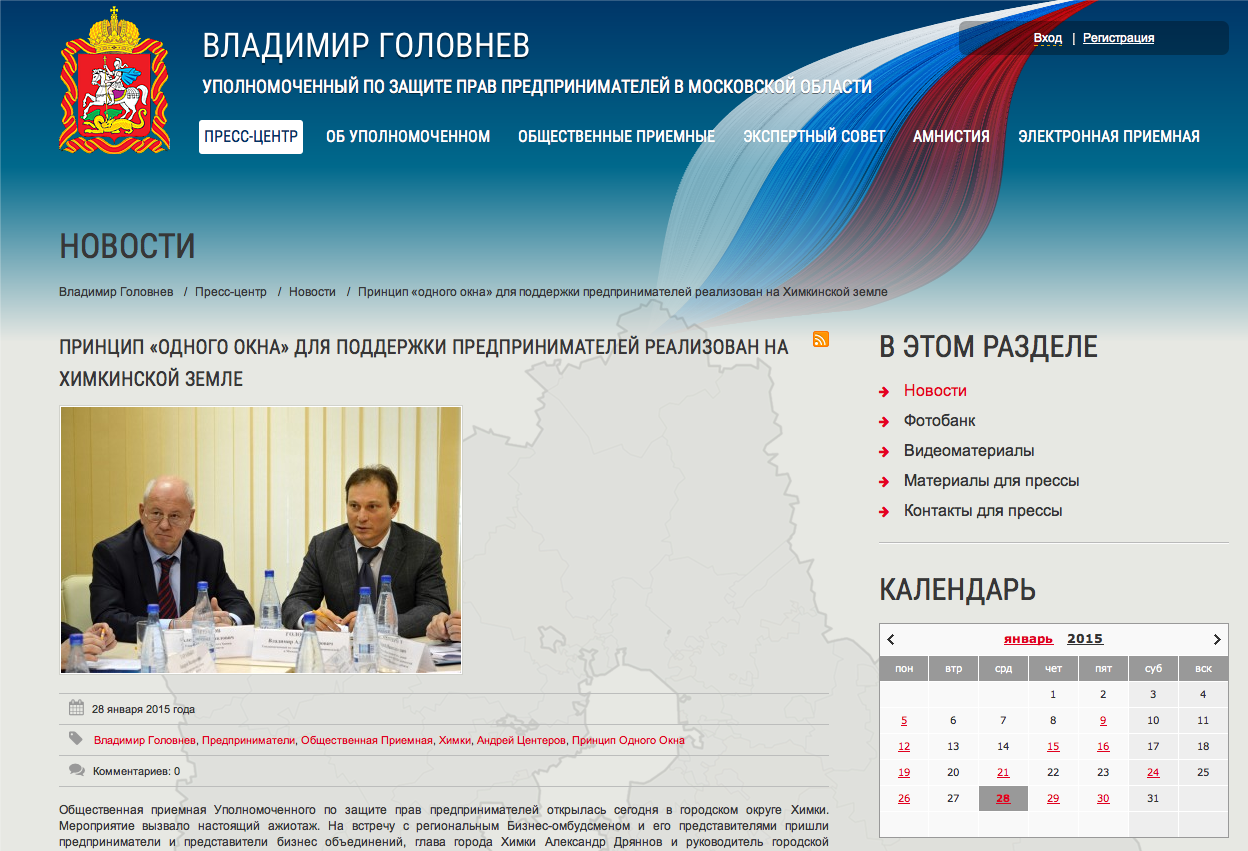 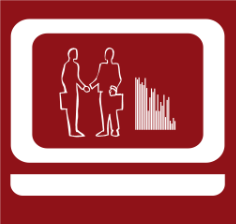 14
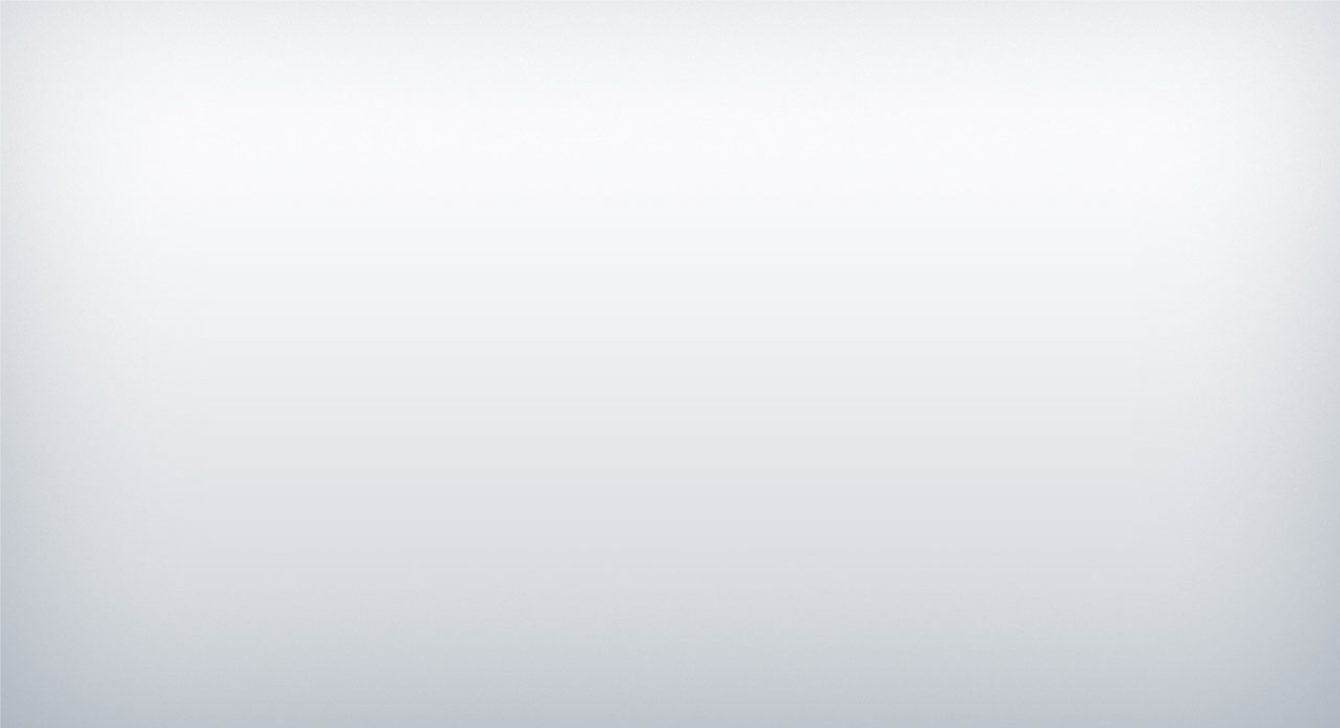 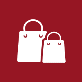 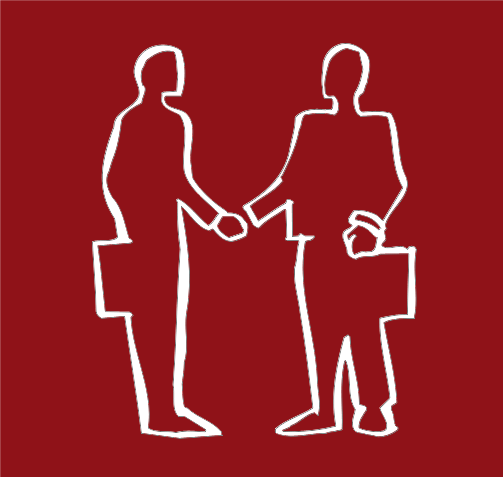 Задачи, предложения, планируемый результат
Соглашения о взаимодействии
Соглашения
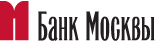 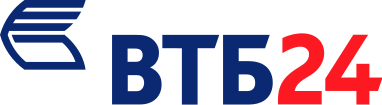 Более 20 соглашений:

кредитно-финансовые институты городского округа Химки;
Областные и муниципальные инфраструктуры поддержки и развития предпринимательства;
Химкинская городская прокуратура;
Муниципальные СМИ.

В планах:

Межрайонная ИФНС России №13 по Московской области;
Главные Управления Пенсионного фонда РФ в г. о. Химки;
Отдел государственной статистики в г. о. Химки.
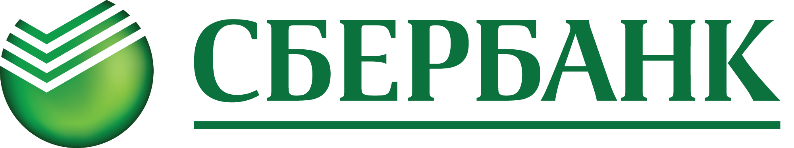 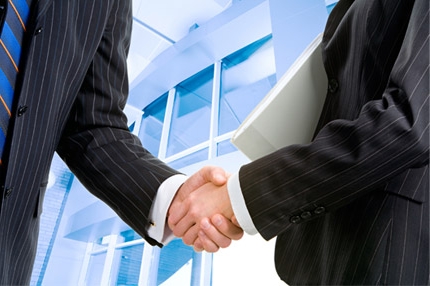 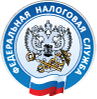 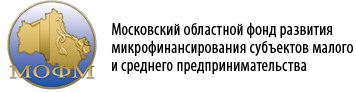 15
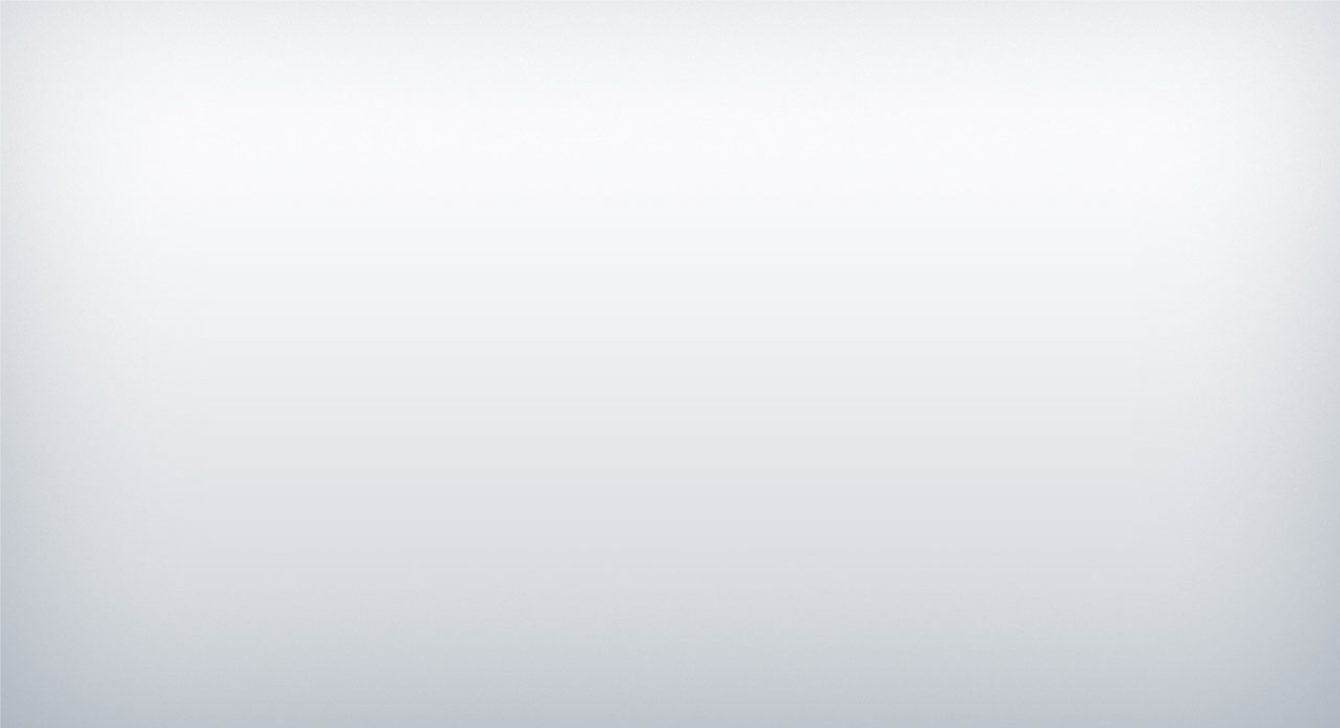 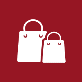 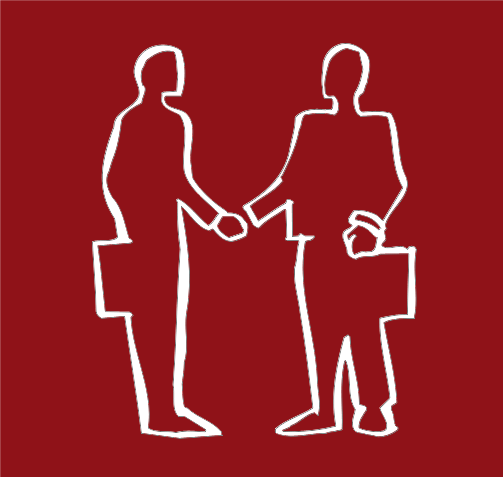 Положительная динамика за месяц работы
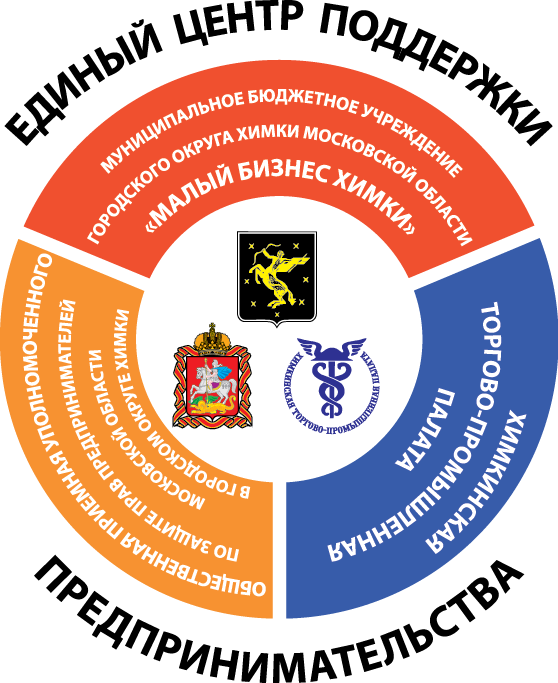 
Количество предпринимателей, обратившихся в 
рамках личного приема – более 100 человек;


Количество устных юридических консультаций, 
оказанных предпринимателям г. о. Химки – более 200.

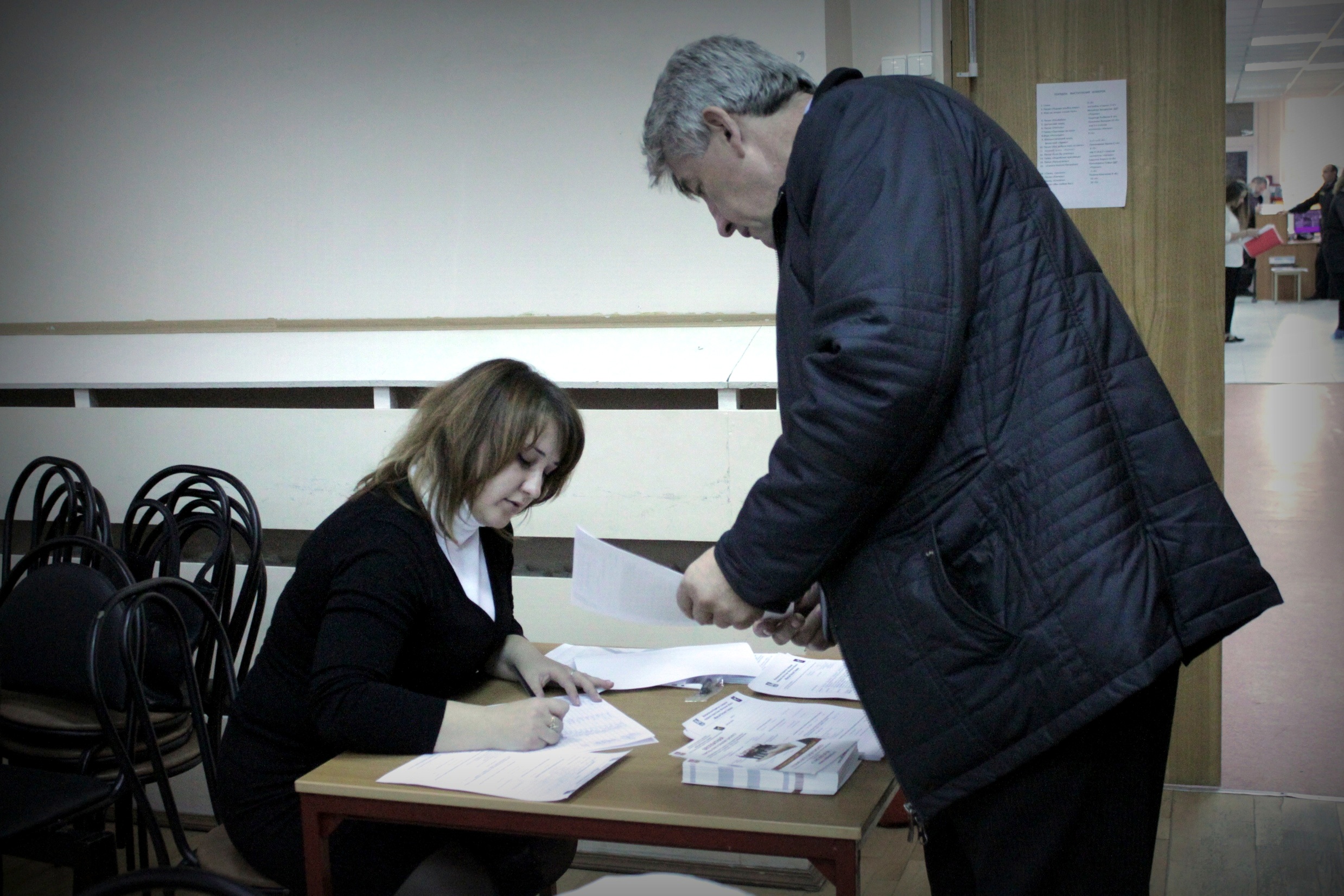 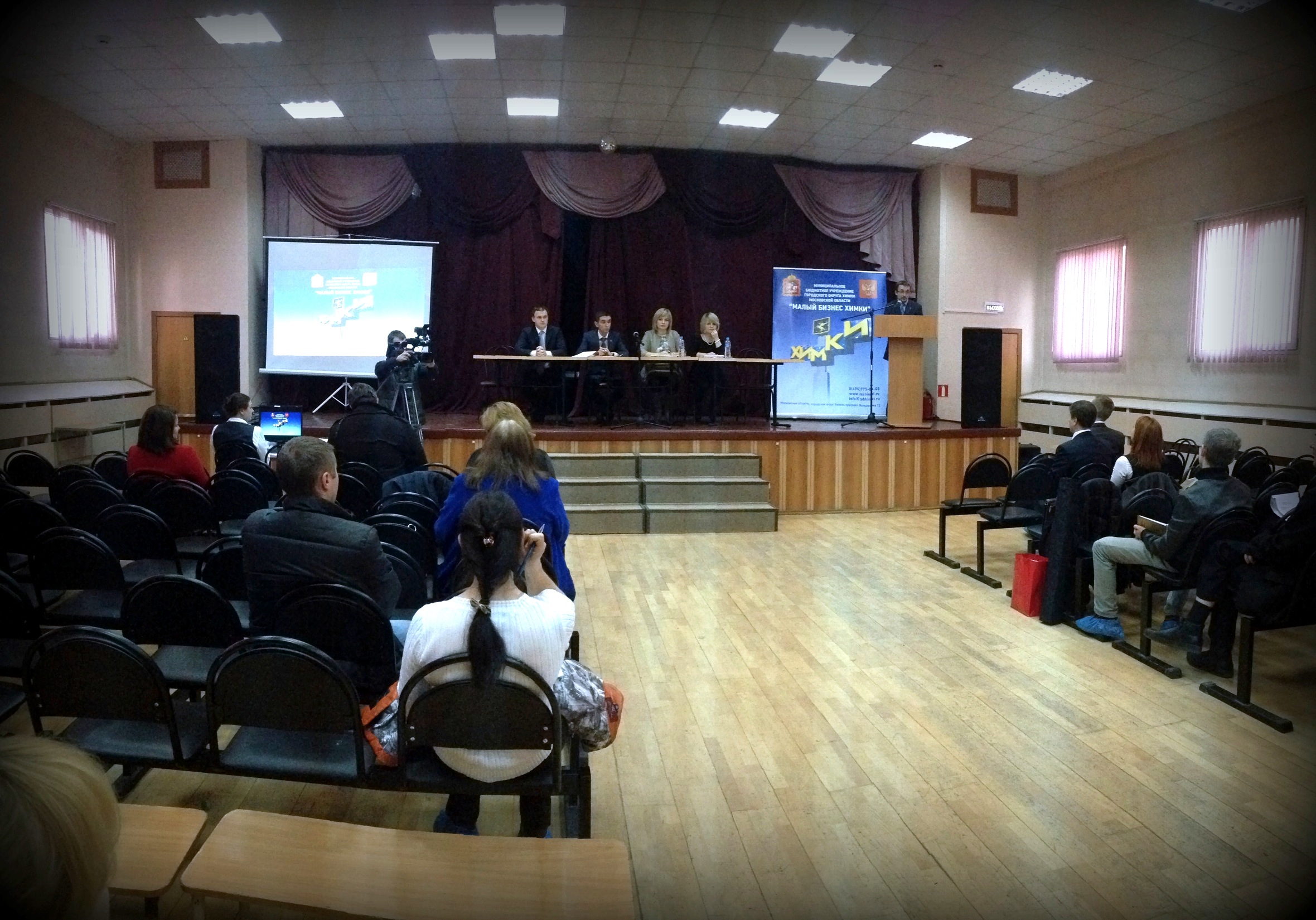 16
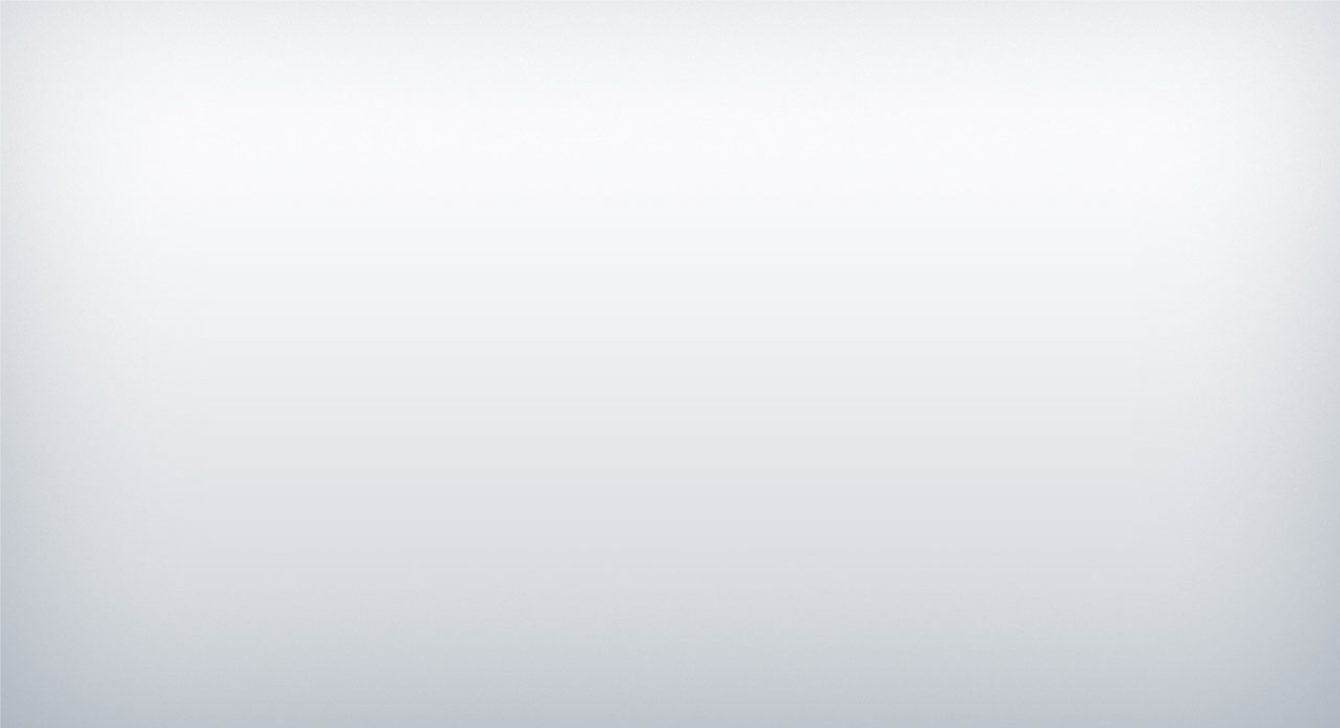 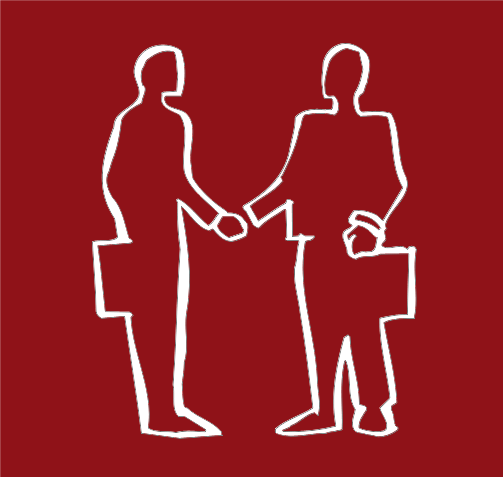 Задачи, предложения, планируемый результат
Антикризисная экономика: «Новая реальность»
Благодарю за внимание!
Руководитель администрации
городского округа Химки Московской области

Слепцов Владимир Витальевич